g
المثنی
الجمع واقسامه
جمع المذکر السالم
جمع المؤنث السالم
الجمع المکسر و... 
اسم جمع
اسم جنس جمعی
المنسوب
المصغر
قواعد الاعلا الخاصه بالمصغر


مقدمه
الضمیر
اسم الاشاره
الموصول



نواع الاعراب وعلائمه
الاعراب التقدیری
المبنی
اسماء افعال و اصوات
مرکب مزجی
بحث فی العدد
غیرمنصرف
فهرست(لینک شده) بخش دوم صرف ساده(-عربی )  (با کلیک بر روی هرفهرست به همان صفحه منتقل میشوید)
مقدمه
اسم الفاعل
اسم المفعول
الصفۀ المشبهۀ
اسم المبالغه
اسم التفضیل
اسم المکان
اسم الزمان
اسم الآلۀ
تسمیۀ الجامد والمشتق بالموصوف والصفۀ


علائم التأنیث
تقسیم خاص المذکر والمؤنث
موارد علائم التأنیث حقیقی
مایستوی فیه المذکر والمؤنث
جواز التذکیر والتأنیث
اسناد الفعل
انواع کلمه
ابنیه  اسم 
تقسیمات اسم
قواعد اعلال مخصوص اسم
1 – 2 – 3 – 4
 – 5 – 6 – 7 
-8 -10


مقدمه
مصدر اصلی
مصدر میمی
مصدر صناعی
مصدر مجهول
مصدر مره وهیئه
اسم مصدر
مقدمه
المبحث الرابع : المتصرف وغیرالمتصرف
المبحث الثانی: الجامد والمشتق
المحث الخامس :المعرفه والنکره
مبحث الاول : المصدر وغیرُالمصدر
المبحث الثالث: المذکر و المؤنث
المبحث السادس:المعرب والمبنی
نمابرگ های
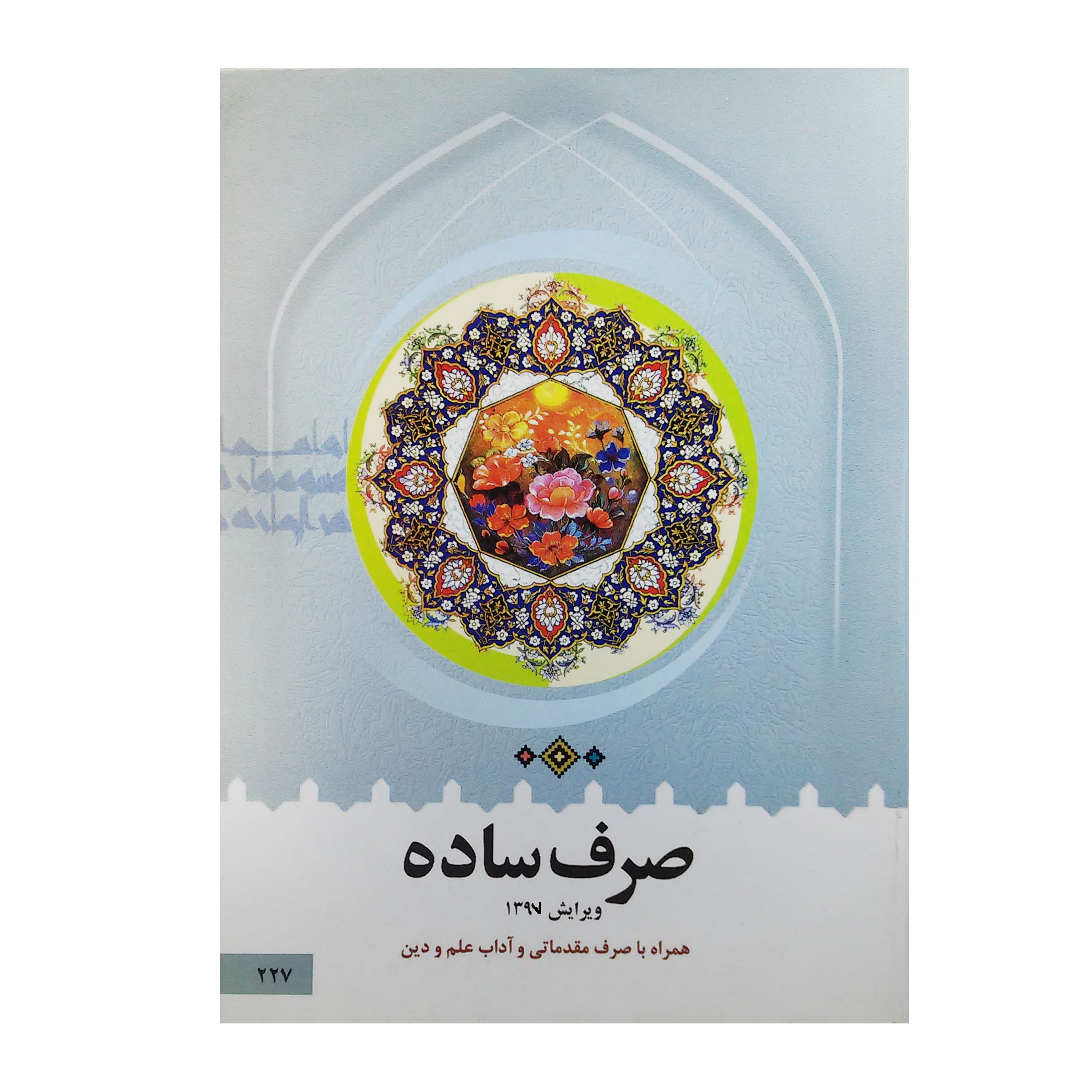 (عربی)
کتاب صرف ساده
قسمت دوم
تهیه وتنظیم : علی محمد رایگان
المقدمۀ
المقدمۀ
اسم چیست؟
فعل
علاوه بر معنای مستقل(کار یا حالت)، دلالت بر زمان هم می نماید. 
مانند: ذَهَبَ(رفت) ، حَسَن (نیکو بود)
دارای معنای مستقلّ
اسم
معنای مستقل دارد اما  زمان در معنایش دخالتی ندارد.
مانند: ذَهَاب=رفتن
کلمه
حرف
حرف است.(نقش رابط بین کلمات را دارد.)
مانند: مِن(از)، فی(در)
دارای معنای غیر مستقلّ
المقدمۀ
اِبِل
مجرد
1-ثلاثی
مزید فیه
جُندَب
*گاهی پیش می آید که یک اسم از ابتداء بر یک یا دو حرف وضع شده باشد که اختصاص به اسم های مبنیّ مانند ضمائر و اسماء اشاره و امثال اینها دارد.(در علم صرف پیرامون حروف و أسماء مبنیّ بحث نمی کنیم)
مجرد
جَعفَر
بنا های اسم
2-رباعی
عُصفُر
مزید فیه
سَفَرجَل
مجرد
3-خماسی
خَزَعبیل
مزید فیه
المقدمۀ
اوزان اسم ثلاثی مجرد
درضرب هریک از حالات فاء الفعل در عین الفعل 12 حالت متصور است
1-فتحه
1-فتحه
توضیح
2-کسره
عین الفعل
فاءالفعل
2-کسره
3-ضمه
3-ضمه
4-ساکن
توجه : فاء الفعل نمی تواند ساکن باشد زیرا ابتداء نمودن کلمه به ساکن جایز نیست
اوزان ثلاثی مجرد
المقدمۀ
این مورد به ندرت استعمال شده
فَـعَـلَ
بَطَل
فَـعِـلَ
کَبِد
فُـعَـلَ
رُطَب
رَجُل
فَـعُـلَ
دُئِل
فَـعْـلَ
فُـعِـلَ
سَهْل
12 حالت
اُفُق
فُـعُـلَ
عِـوَض
فِـعَـلَ
فُـعْـلَ
خُمْس
فِـعِـلَ
إِبِـل
فِـعُـلَ
-
این مورد استعمال نشده
پس با حذف دو مورد
10 وزن باقی می ماند
حِـبْر
فِـعْـلَ
اوزان اسم ثلاثی مجرد
المقدمۀ
3 نکته
3
2
1
اوزان ثلاثی مزید بسیار زیاد می باشند که قابل شمارش نیستند.
برخی اسماء هستند که یک  یا دو حرف دارند.مانند:«ک»«تـ»،در نَصَرتُکـَ (این اسماء مبنی اند)
گاهی اوقات یکی از حروف اسم ثلاثیّ، حذف می گردد که دراین صورت یا:
1-چیزی در عوض آن می آید.
 مانند: سِمو= إسم، بَنَو= إبن
2-چیزی به جای آن نمی آید. 
مانند: أَبَو= أَب، دَمَی= دَم
المقدمۀ
اوزان اسم رباعی -خماسی
جَعفَر
فَعلَل
سَفَرجَل
فَعَلَّل
زِبرِج
فِعلِل
اوزان اسم رباعی مزید فیه کم نیستند مانند : قَندیل
 
البته اوزان اسم خماسی مزید کم هستند به طوری که برخی آنها را فقط  تا 5 وزن دانسته اند.مانند :فُعَلِّیل
جَحمَرِش
فَعلَلِل،
فُعلُل
بُرثُن
2-اسم خماسی مجرد
1-اسم رباعی مجرد
دِرهَم
فِعلَل
فِعلَلّ
قِرطَعب
فِعَلّ
قِمَطر
فُعَلِّل
قُذَعمِل
جُخدَب
فُعلَل
المقدمۀ
مصدر – غیر مصدر
تقسیمِ اسم به اعتبار مصدر یا غیر مصدر بودن
جامد - مشتق
تقسیمِ اسم به اعتبار جامد یا مشتقّ بودن
مذکر - مؤنث
تقسیمِ اسم به اعتبار مذکّر یا مؤنّث بودن
تقسیمات اسم
تقسیمِ اسم به اعتبار متصرّف یا غیر متصرّف بودن
متصرف - غیرمتصرف
معرفه - نکره
تقسیمِ اسم به اعتبار معرفه یا نکره بودن
معرب - مبنی
تقسیمِ اسم به اعتبار معرب یا مبنیّ بودن
المقدمۀ
اسمی است که ختم شود به الف ثابته(الفی که عارضی نیست)و بعدش هم همزه نباشد. مانند:عیسی
1- مقصور
* اصطلاح «صحیح» و «منقوص» در این باب به اعتبار حرف آخر کلمه است و این غیر از اصطلاح «صحیح» و «ناقص» در بحث های گذشته است که به اعتبار دیگری (کلّ حروف اصلیِّ کلمه) بود و نباید تشابه اسمی موجب اشتباه درمباحث شود.
تقسیمات اسم به اعتبارحرف آخر
اسمی است که ختم شود به همزه ای که قبلش الف زائده باشد (اء) . مانند: حَمرَاء
2-ممدود
اسم معرب
اسمی است که ختم شود به یاء ثابته(یائی که عارضی نباشد) و یاء هم مشدّده نباشد. مانند: قاضي
3-منقوص
اسمی است که ختم شود به حرف صحیح(به جز همزة ماقبل الف زائده: اسم ممدود) مانند: رَجُل، مَرء
4-صحیح
اسمی است که ختم شود به واو و یاء ما قبل ساکن. 
مانند: دَلو، ظَبی
5-شبه صحیح
المقدمۀ
قواعد اعلال مخصوص اسم
قواعد اعلال مخصوص به اسم
المقدمۀ
اگردر آخر کلمه
واو
قلب به همزه می شوند
یا
قاعده 1
اگربعد از الف زائده
یاء
مانند:دُعاو = دُعاء، 
یا ؛ بِنای = بِنَاء
قواعد اعلال مخصوص به اسم
المقدمۀ
اگر عین الفعل وزن فاعل و فروعش باشند
واو
قلب به همزه می شوند
یا
قاعده 2
اگر در فعلشان اعلال شده باشد
یاء
مانند:  قاوِل= قائِـل، 
یا ؛ بایِـع =بائِـع
قواعد اعلال مخصوص به اسم
المقدمۀ
نکته
منظور از فروعِ وزن فاعل: (فَاعِلَانِ، فَاعِلُونَ، ...) می باشد.
1
فعل اجوف (معتلّ العین)دو حالت دارد:
2
ب
یا در ماضی آن اعلال صورت نمی گیرد. مانندعَوِرَ[چون دلالت بر عیب ظاهری می کند لذا اعلال در آن صورت نمی گیرد] در اسم فاعلش هم اعلال صورت نمی گیرد.
مانند :عَاوِر = عَاوِر
الف
یا در ماضی آن اعلال صورت می گیرد (مانند :قَوَلَ = قالَ) [در این صورت قاعده 2 مخصوص اسم اجرا می شود مانند قَاوِلٌ = قَائِلٌ]
قواعد اعلال مخصوص به اسم
المقدمۀ
1-واو-یاء والف در مفردآن جمع، حرف مدّ و زائده باشند.
مانند: عَجُوز = عَجَائِز (عَجَاوِز بوده است)در این مثال، واو در مفرد این جمع، هم زائده است وهم مدّی. فلذا این واو(در جمع) قلب به همزه گردید.
نکته :
اگر وزن جمعی بود که پس از الف آن، حرف علّه باشد ولی هیچکدام از دو شرط مذکوره را نداشته باشد، حرف علّه تبدیل به همزه نمی گردد. 
مانند: جَدوَل = جَدَاوِل=) (جَدائِل نمی شود)
واو ویاء تبدیل به همزه می شوند
مشروط به اینکه
هرگاه بعد از الف جمعِ وزن ؛ فَعَائِل – فَواعِل – مَفاعِل – و...
واو
قرار گیرد
یاء
قاعده 3
الف
2-الف جمع بین دو حرف علّه واقع شود.
مانند: أَوَاوِل = أوَائِل(قبل و بعد الف، حرف علّه باشد)
قواعد اعلال مخصوص به اسم
المقدمۀ
اولین واو تبدیل به همزه می شود
مانند : وَوَاصِل = أَوَاصِل
2 واو کنار هم بیایند
قاعده 4
هرگاه در اول  صیغه جمع
مشروط بر اینکه واو دوّم، حرف مدّیِ منقلب از حرف زائد نباشد
قواعد اعلال مخصوص به اسم
المقدمۀ
درکنار یاء باشد
واو قلب به یاء می شود
واو
قاعده 5
و هر دو در یک کلمه یا شبه کلمه باشند
درنتیجه
اگر
و اوّلی ازآن دو، ساکن و غیر منقلب باشد
مانند : سَیْوِد = سَیْیِد(سَیِّد) –
مانند : ضاربُوْیَ = ضاربُیْیَ (ضاربُیَّ = ضاربِیَّ)
قواعد اعلال مخصوص به اسم
المقدمۀ
1- در مصدر اجوف
بعد از کسره
بشرط اینکه واو در ماضی اعلال شده باشد
قاعده 6
واو
واو قلب 
به یاء می شود
مانند:صِوام = صیام
در دو جا
مانند:(ثوب)ثِواب =ثیاب
و قبل از الف
بشرطی که واو ساکن باشد یا در مفرد اعلال شده باشد
2-در جمع مکسر از اسم اجوف
قواعد اعلال مخصوص به اسم
المقدمۀ
در آخر اسم باشد
واو قلب به یاء می شود
واو
درنتیجه
اگر
قاعده 7
و قبل از  واو  ضمه باشد
پس از تبدیل واو به یا  ، ضمّه(که قبل از یاءاست) هم به کسره تبدیل می شود
مانند :تَرَجُّوٌ =تَرَجُّی( تَرَجِّی)
قواعد اعلال مخصوص به اسم
المقدمۀ
لام الفعل صفتی بر وزن فُعلیٰ باشد
اگر
واو قلب به یاء می شود
واو
قاعده 8
*کوفیّون معتقدند که اگر واو، لام الفعلِ وزن "فُعَل" قرار بگیرد تبدیل به یاء می شود. مانند: عُلَو = عُلَی
مانند :دُنـویٰ =دُنـیـا
یاء فاالفعل نباشد
قواعد اعلال مخصوص به اسم.
المقدمۀ
مشروط بر اینکه
قلب به کسره می شود
قاعده 10
ضمه قبل از یاء
مانند
تَدَاعُی = تَدَاعِی
المبحث الاوّل
المصدر و غیرالمصدر
المصدر وغیرُالمصدر
المحث الاوّل
اسمی است که دلالت می کند بر انجام کار یا وقوع حالتی و فعل هم از آن مشتقّ می شود.
تعریف
1-مصدر اصلیّ
2-مصدر میمیّ
اقسام
3-مصدر صِناعیّ
المصدر وغیرُالمصدر
المحث الاوّل
از ثلاثی مجرد
وزنش سماعیّ است. (ولی وزن های غالبی دارد)
1-مصدر اصلی
از ثلاثی مزیدفیه
دارای وزن های مشخّص است که باید حفظ شود
مانند: إفعال، تفعیل،مُفاعَلَة، إفتِعَال، إنفِعَال، تَفَعُّل، تَفَاعُل، إستِفعَال، إفعِلَال، إفعِیلَال
المصدر وغیرُالمصدر
المحث الاوّل
مصدری که با اضافه کردن میم زائده  در اول آن ساخته می شود.ومعنای آن با مصدر اصلی هیچ فرقی ندارد.فقط برای تاکید می آید.
تعریف
1-در مثال واویّ غیر لفیف(که در مضارعش واو حذف می گردد).مانند: وَعَدَ- یَعِدُ = مَوعِد
1-مَفْعِل
از ثلاثی مجرد
2-مصدر میمی
2-اگر مضارع اجوف بر وزن(یَفعِلُ) باشد، غالباًبر همین وزن می آید.مانند: یَزِیدُ = مَزِید
بر دو وزن 
می آید
به عبارتی در 98%موارد بر این وزن می آید
ساخت
در غیر از 2 مورد بالا. مانند:یَأخُذُ=مَأخَذ
2-مَفعَل
از غیرثلاثی مجرد
مانند اسم مفعول ساخته می شود. مانند: یُصَرَّفُ= مُصَرَّف
*به زودی توضیح داده می شود...
المصدر وغیرُالمصدر
المحث الاوّل
2-مصدر میمی
3نکته مهم
مصدر میمیّ (در غیر ثلاثیّ مجرّد) هرچند از فعل مضارع ساخته و گرفته می شود، لکن جزءأسماء مشتقّ(که بعداً نام برده می شود) به حساب نمی آید و جامد است.
اسم مکان گاهی همانند اسم مفعول ساخته می شود با این فرق که اگر ازمتعدی به حرف جرّ بخواهیم اسم مفعول بسازیم در اسم مفعول هم حرف جرّ میآوریم.
مانند: یَتَدَحرَجُ بِهِ  =مُتَدَحرَجٌ بِهِ
(ولی اگر بخواهیم از چنین فعلی اسم مکان بسازیم همراه آن، حرف جرّنمی آید..مانند: یُتَدَحرَجُ بِهِ مُتَدَحرَج
گاهی مصدر میمیّ در ثلاثیّ مجرّد از آوردن یک میم در اوّل کلمه و یک تاء در آخر آن سلاخته می شود.
مانند: مَساَلۀ
1-
3-
2-
المصدر وغیرُالمصدر
المحث الاوّل
ا سمي ا ست كه ساخته مي شود از يك لفظ تا يك معناي و صفي خاصّ( شبيه معناي مصدري)به آن بدهد. مانند: إنسان =انسانیّۀ(انسان بودن)، جاهل =جاهلیّۀ (جاهل بودن )
تعریف
3-مصدر صناعی
از اضافه كردن ياء مشدّده و تاء در آخر اسم ساخته مي شود.     مانند: رَجُل = رَجُلِیَّۀ
ساخت
المصدر وغیرُالمصدر
المحث الاوّل
گاهی از فعل معلوم گرفته شود
نکته
مصدر
مانند: ضَرَبَ -ضَربَاً (زد – زدني)
4-مصدر مجهول
گاهی از فعل مجهول گرفته شود
مانندضُرِبَ - ضَربَاً (زده شد- زده شدني)
تعریف
مصدری که از فعل مجهول گرفته می شود :مصدر مجهول می نامند.واز نظر لفظی هیچ فرقی با مصدر معلوم ندارد.(تشخیص از روی قرائن است)
المصدر وغیرُالمصدر
المحث الاوّل
مصدری است که :براي بيان يكبار اتفاق افتادنِ فعل يا حالت، مورد استفاده قرار مي گيرد
تعریف
1-مرّه
از ثلاثی مجرد
بر وزن  فَعلَۀ  مانند : ضَربَۀ (یکبار زدن)
5-مصدر مرّه وهیئت
ساخت
از غیر ثلاثی مجرد
مصدر اصلی  + ۀ  . مانند : اِکرام(مصدر باب افعال)+ۀ =اِکرامَۀ(یکبار اکرام کردن)
المصدر وغیرُالمصدر
المحث الاوّل
مصدري است كه براي بيان هيئت فعل يا هيئت فاعل مي آيد
تعریف
5-مصدر مرّه وهیئت
بر وزن فِعلَۀ مانند : جلَستُ جِلسَۀ الامیر (نشستم نوع نشستن امیر)
2-هیئت
از ثلاثی مجرد
ساخت
وزن مشخصی ندارد .از روی قرائن شناخته می شود مانند:اَکرِم اِکرامَ الامیر(اكرام كن همانند امير)
از غیر ثلاثی مجرد
المصدر وغیرُالمصدر
المحث الاوّل
نکته
اگر يك مصدر به خوديِ خود و به صورت تصادفي بر وزن مصدر مرّه يا هيئت باشد، به هيچ وجه از آن مصدر معناي مرّه و نوع برداشت نمي شود. بلكه براي استفاده معناي مرّه و نوع از چنين مصدري، راهكارهاي ذيل وجود دارد
2
1
اگر بخواهيم معناي مرّه را (از چيزي كه خود به خود بر وزن مرّه است) بفهمانيم: پس از مصدر يك صفت دالّ بر يكبار مي آوريم.مانند: رَحمَۀ = رَحمَۀ واحِدَۀ (يكبار بخشايش)
اگر بخواهيم از چيزي كه خود به خود داراي وزن هيئت است، هيئت و نوع را بفهمانيم: پس از مصدر يك صفت(دالّ بر نوع فعل) ميآوريم. 
مانند:حِکمَۀ=حِکمَۀ إلهیَّۀ
مصدر مرّه وهیئت
گاهي پس از آنكه مصدر مرّه ساخته شد، يك صفتِ دالّ بر يكبار هم براي آن آورده مي شود تا مرّه را تأكيد كند. 
مانند: فإنَّما هِی زَجرَۀٌ واحِدۀٌ
المصدر وغیرُالمصدر
المحث الاوّل
اسمي است كه دالّ بر نتيجه و حاصل مصدر است. مانند:غَسل(مصدر=شستن)= الغُسل (اسم مصدر=پاكيزگي)=(نتيجه شست و شو)
تعریف
نکته : از هر فعلي، اسم مصدر وجود ندارد. بلكه برخي از فعلها اسم مصدر دارند و برخي هم ندارند. بنابراين ساختن اسم مصدر، سماعيّ است
اسم مصدر
داراي وزن خاصّــي نيســت بلكه گاهي هم وزن مصــدر اســت مانند: الحُبّ= علاقه . و گاهي وزنش با مصدر مغايرت دارد. مانند: الغُسل= پاكيزگي[مصدرش بر وزن َفعل(غَسل) است]
ساخت
المبحث الثانی
الجامد والمشتق
المبحث الثانی
الجامد والمشتق
اسمي است كه از فعل، مشتقّ نشود.
 مانند: رَجُل، رُجَيل
جامد
مقدمه
اسم
در اصطلاح صرفی
مشتق
اسمي است كه از فعل، مشتقّ شود. 
مانند: ضَارِب(مشتق ازیَضرِبُ)، َمضرُوب
اين اسـمها از فعل مضــارع گرفته ميشوند، بنابراين در ساختن اين ا سمها، ملاكو خميرمايه، همان فعل مضارع مي باشد
5-اسم التفضیل
1-اسم الفاعل
اسم های مشتق
6-اسم المکان
2-اسم المفعول
3-الصفۀ المشبهۀ
7-اسم الزمان
8-اسم الآلۀ
4-اسم المبالغۀ
المبحث الثانی
الجامد والمشتق
اسمي است كه دالّ بر انجام دهنده كار است به صورتِ حدوثي( اتّفاقي). 
مانند: كَاتِب
تعریف
اسـمي اســت كه دالّ بر دارنده يك حالت حدوثي(اتّفاقي) باشــد. 
مانند: مُحرِم (حالت مُحرم بودنش ثبوت ندارد و موقّت است )
اسم فاعل
بر وزن فاعِل. مانند: عَلِمَ - يَعلَمُ  = عالِم
از ثلاثی مجرد
ساخت
صیغه های اسم فاعل
از غیرثلاثی مجرد
1-از مضارع معلوم گرفته مي شود
مانند: أَكرَمَ -يُكرِمُ = مُكرِمٌ (باب إفعال)
4-فاعِلَۀٌ(ضارِبَۀٌ)
1-فاعِلٌ(ضارِبٌ)
از ثلاثی
2-ميم مضمومه جاي حرف مضارعه مي آوریم
5-فاعِلَتانِ(ضارِبَتانِ)
2-فاعِلانِ(ضارِبانِ)
6-فاعِلاتٌ(ضارباتٌ)
3-فاعِلونَ(ضارِبونَ)
3-حرف ما قبل آخر را مکسور می کنیم
از غیر ثلاثی مجرد
.مانند: مُکرِمٌ- مُستَفعِلٌ –مُدَحرِجٌ-مُتَدَحرِجٌ
المبحث الثانی
الجامد والمشتق
چگونگی ساخت  واشتقاق صیغه های اسم فاعل
از ثلاثی
2-فاعل+ انِ (فاعلانِ)
5-فاعلۀٌ+ان(فاعِلَتان)
1-فاعِلٌ(ضارِبٌ)
3-فاعل + ونَ (فاعِلُونَ)
6-فاعلۀٌ+ات(فاعِلات)
4-فاعل +ۀ (فاعِلَۀٌ)
از غیر ثلاثی مجرد
مانند ثلاثی مجرد می باشد.مانند : مُکرِمٌ- مُکرمان- مُکرمونَ-...
المبحث الثانی
الجامد والمشتق
از ثلاثی
ضمایر در صیغه های اسم فاعل
از غیر ثلاثی مجرد
هو – اَنتَ - اَنا
1-فاعِلٌ
.مانند ثلاثی مجرد می باشد.مانند : مُکرِمٌ- مُکرمان- مُکرمونَ-...
2-فاعلانِ
هم – اَنتُما – (اَنا وعلی)
هم – اَنتُم - نَحنُ
3-فاعِلُونَ
هی – اَنتِ - اَنا
4-فاعِلَۀٌ
5-فاعِلَتان
هم – اَنتُما – (اَنا وفاطمه)
6-فاعِلات
هنَّ – اَنتُنَّ - نحنَ
المبحث الثانی
الجامد والمشتق
نکته ( 2)
نکته ( 3)
نکته ( 1)
هر آنچه بر وزن اسم فاعل باشد ولي دالّ بر حدوث نباشد بلكه دلالت بر ثبوت داشته باشد.مانند: طاهر= پاك- ديگراسم فاعل حساب نميشود بلكه صفت مشبّهه محسوب مي گردد(ولو اينكه ظاهراً بر وزن اسم فاعل آمده است)
تنوين در مفردها و نون در مثنّاها و جمع مذكّر سالم، در هنگام اضافه شدن حذف مي گردد.مانند: 
مُعَلِّمُون+زيد  = 
ُمَعِّلمُو زيدٍ (نون از معلِّمُون حذف گرديده است)
براي جمع مذكّر سالم دو حالت وجود دارد كه يكي رفعي(ضارِبُونَ) و دیگری نصبي و جرّي (ضاربِینَ)است
چند نکته در اسم فاعل
المبحث الثانی
الجامد والمشتق
اسمي است كه دلالت دارد بر كسي يا چيزي كه كار بر روي آن واقع شده است. و اين وقوعِ كار هم حدوثي(اتّفاقي) است نه به صورت ثبوتي(پيوسته) . مانند: مَضرُوب
تعریف
اسم مفعول
بر وزن مَفعُول. مانند: عُلِمَ - يُعلَمُ  = مَعلوم
از ثلاثی مجرد
ساخت
از غیرثلاثی مجرد
1-از مضارع مجهول گرفته مي شود
صیغه های اسم مفعول
مانند:
 أُكرِمَ -يُكرَمُ = مُكرَمٌ  (باب إفعال)
4-مفعولَۀ(مضرُوبَۀ)
1-مَفعولٌ(مَضروبٌ)
2-ميم مضمومه جاي حرف مضارعه مي آوریم
از ثلاثی مجرد
5-مَفعولتانِ(مَضروبتانِ)
2-مَفعُولانِ(مَضروبانِ)
3-حرف ما قبل آخر را مفتوح می کنیم(اگر مفتوح نباشد)
6-مفعولاتٌ(مضروباتٌ)
3-مَفعولُونَ(مَضروبونَ)
.مانند: مُکرَمٌ- مُستَفعَلٌ –مُدَحرَجٌ-مُتَدَحرَجٌ
از غیر ثلاثی مجرد
المبحث الثانی
الجامد والمشتق
قول دوم
قول اول
قول دوم و مشهور 6  صیغه دارد

مذهوبٌ بِهِ، -مذهوبٌ بِهِمَا - مذهوبٌ بِهم،- مذهوبٌ بِهَا، -مذهوبٌ بِهِمَا،  -مذهوبٌ بِِهُنَّ
١٤صيغه دارد كه مبتني بر
مذهوبٌ بِهِ، -مذهوبٌ بِهِمَا - مذهوبٌ بِهم،- مذهوبٌ بِهَا، -مذهوبٌ بِهِمَا،  -مذهوبٌ بِِهُنَّ

مذهوبٌ بِكَ، -مذهوبٌ بِكُمَا، -مذهوبٌ بِكُم، -مذهوبٌ بِكِ،- مذهوبٌ بِكُما، -مذهوبٌ بِكُنَّ،
 مذهوبٌ بِي،  مذهوبٌ بِنَا 
-------------------
تغييرِ(ضميرِ)مجرور به حرف جرّ است.
اسم مفعول
از فعل مجهول متعّدي به حرف جر
المبحث الثانی
الجامد والمشتق
بر صفت
1-تعریف
اسم مشتقّي است كه دلالت مي کند
برصاحب آن صفت
بر ثبوت آن صفت
صفت مشبهه
به معنای اسم فاعل 
مانند: شهید = شاهد
2-معنا
به معنای اسم مفعول
مانند: قتیل = مقتول
المبحث الثانی
الجامد والمشتق
مذكّر
1-دالّ بر رنگ و زينت و عيب ظاهر
أَفعَل، مانند: أَخضَر
3-ساخت
صفت مشبهه
مؤنث
فَعلَاء، مانند: َخضرَاء
1-از ثلاثی مجرد
مذكّر
2-دالّ بر خالي يا پربودن يا دالّ برچيزهايي كه عارض شدني و زائل شدني ويا حرارت دروني است
فَعلان، مانند: سَكران
مؤنث
فَعلَي، مانند: سَكرَي (گاهي بر وزن َفعلانة هم مي آيد)
غیر از این چهار مورد سماعی است
2-از غیرثلاثی مجرد
بر وزن اسم فاعل و اسم مفعول مي آيد. (بايد از آن معناي ثبوتي اراده شود نه حدوثي)
المبحث الثانی
الجامد والمشتق
1-از فعل متعدّي هم، صفت مشبّهه(بر وزن اسم فاعل و اسم مفعول)ساخته مي شود، به اين ترتيب كه از آن صيغه ها، افاده ثبوت شود نه افاده حدوث و نيز به صيغه هاي ديگري هم مي آيد كه سماعيّ است مانند رحیم-علیم
2-اگر از ثلاثيّ مجرّد اسمي بر وزن فاعل يا مفعول ساخته شود و از آن معناي ثبوتي اراده شود(نه حدوثي)، دراينصورت اين كلمه صفت مشبّهه به حساب مي آيد(هرچند بر وزن فاعل يا مفعول آمده باشد) مانند :طاهر –مُقیم –مستقیم الفکر
نکات
برخي از صفات مشبّهه ٦صيغه دارد(همانند اسم فاعل )
مانند : جَمیلٌ –جَمیلانِ –جَمیلُونَ-جَمیلَۀٌ –جَمیلَتانِ - جَمیلاتٌ
صفت مشبهه
برخي داراي پنج صيغه است .زيرا در جمع، به جاي دو لفظ(جمع مذكّر سالم و جمع مؤنّث سالم)از يك لفظ(جمع مكسّر) براي جمع(مؤنّث و مذكّر) استفاده مي گردد.
 مانند: كريم، كريمان، كُرَمَاء، کریمَة، كريمتان، كُرَمَاء (جمعشان يكي است )
صیغه ها
گاهي اوقات، مؤنث شدن صفت مشبّهه به وسيله تاء نمي باشد بلكه به شكلهاي ديگري است. 
مانند: أحمر - حَمرَاء
برخي از صيغه هاي صفت مشبّهه براي مذكّر و مؤنّث به يك شكل استفاده مي گردند و صيغه جدا براي مؤنّث و مذكّر ندارند -
المبحث الثانی
الجامد والمشتق
اسمی که دالّ بر کثرت وقوع فعل از کسی یا چیزی است. مانند: تَوّاب (بسیار پذیرنده توبه)
تعریف
یا ؛ دالّ بر کثرت دارا بودن صفتی توسّط کسی یا چیزی است. مانند: کُبّار(بسیار بزرگ)
صیغه مبالغه
از ثلاثی مجرد
از ثلاثیّ مجرّد زیاد ساخته می شود
وزنش از ثلاثیّ مجرّد غالباً بروزن فَعّال می آید. مانند:غَفّار و گاهی بر وزنهای دیگری می آید. مانند: فَعِل، فَعِیل، فَعُول، مِفعَل و...
وزنش سماعی است
ساخت
از غیر ثلاثیّ مجرّد کمتر و یا بنُدرت ساخته می شود
از غیرثلاثی مجرد
از ثلاثی مزیدٌ فیه از باب إفعال کم ساخته می شود.
مانند: أَحَسَّ –یُحِسُّ=حَسَّاس و از بابهای دیگر بنُدرت ساخته می شود. 
مانند: بَشَّرَ- یُبَشِّرُ=بَشِیر
المبحث الثانی
الجامد والمشتق
اسم مبالغه هم، مانند اسم فاعل قابل مثنّی و جمع شدن می باشد.
 مانند: غَفَّارَان
نکات
در برخی اوزان هنگام مؤنّث شدن، تاء اضافه می شود:مانند: فَعَّال(حمَّالة )، فُعَّال فِعِّیل- ، گاهی هم یک (تاء) به آخر اسم مبالغه می چسبد که برای تأکید مبالغه است(نه برای تأنیث).مانند ؛ علامۀ
2-اسم مبالغه
در اکثر صیغه های مبالغه، مذکّر و مؤنّث برابر است.
مانند: مِفعَل، مِفعال، مِفعیل، فَعُول )رجل صبور، امرءۀ صبورۀ
گاهی اوقات یک یاء مشدّده به آخر اسم می چسبد که بیانگرمبالغه می باشد. 
مانند: واقعیّ، دائمیّ.
گاهی اوقات وزن «فعّال»برای مبالغه نیست بلکه صرفاً حرفه یا دارا بودن چیزی را می رساند. مانند: عطّار= عطر فروش، ظَّلام =صاحب ظلم
المبحث الثانی
الجامد والمشتق
تعریف
ا سم مشتقّي است كه دلالت مي كند بر موصوف و زيادي وصف آن بر غيرش.       مانند: أكبَر
اسم تفضیل
أَفعَل - مانند: رجلٌ َأعلَم
(گاهی هم أفعَل برای مؤنث می آید)
برای مذکر
اوزان
برای مؤنث
فُعلي- مانند: هندٌ الفُضلَي
به عنوان مثال: يَعلَمُ 
-فعلِ است
-ثلاثي مجرّدِ است
-معلومِ است
 -مثبتِ است
 -تام متصرّفِ است
-قابلیّت تفضيلِ دارد
-دلالت بر رنگ و زينت و عيب ظاهري نمیکند
بنابراين مي توانيم از آن،اسم تفضيل بسازيم
 و بگوييم: أَعلَم
المبحث الثانی
الجامد والمشتق
فعل باشد
1
تام باشد
5
شرایط کلمه ایی که از آن اسم تفضیل ساخته می شود
ثلاثيّ مجرّد باشد
2
قابل تفضیل باشد
6
اسم تفضیل
متصرف باشد
7
معلوم باشد
3
دلالت بر عیب-رنگ وزینت نکند
8
مثبت باشد
4
المبحث الثانی
الجامد والمشتق
1-ابتدا يك کلمه بر وزن أَفعل (مناسب با معني) مي آوريم مانند(أشدّ، أقوي، أكبر، أكثر، أعظَم، أحسن،أقلّ، أضعف، أصغر، أحقر، أقبح و ..) باشد و بعد از آن، همان اسم را (كه مي خواستيم از آن، اسم تفضيل بسازيم) به صورت منصوب مي آوريم.
 به عنوان نمونه از «مال» نمي توان اسم تفضيل ساخت چون اسم است. بنابراين مثلاً مي گوييم:أقلّ مالاً يا أكثرمالاً
1-اگراسم باشد
(یعنی فعل نباشد)
ساخت اسم تفضیل از اسم های فاقد شروط
فرق مصدر صريح با مصدر مؤوّل اين است كه مصدر صريح همان لفظ مصدر است(مانند: ضَرب، ذَهاب و ...) ولي مصدر مؤوّل در واقع يك جمله است كه در ابتداي آن يك حرف مصدري آمده و آن جمله را به تأويل مصدر مي برد كه به آن «مصدر مؤوّل» مي گويند. (حرف مصدري + جمله = مصدر مؤوّل)
همانند كار بالا را انجام مي دهيم تنها به جاي اســم، مصــدر همان فعِل غير قابل تفضــيل را مي آوريم. مثلاً از يَتَصَرَّفُ (باب ثلاثيّ مزيد) اسم تفضيل ساخته نمي شود كه در اينصورت يك (أفعل)مي آوريم و سپس مصدر «تصرّف» را(به صورت منصوب)پس ازآن مي آوريم و مي گوييم: أكثر تَصَرُّفاً
اگرفعل ثلاثی مجردباشد
اگر فعل 
ناقص باشد
اگر دلالت برعیب ورنگ وزینت دارد
المبحث الثانی
الجامد والمشتق
ساخت اسم تفضیل از اسم های فاقد شروط
ابتدا يك أَفعل (مناسب با معني) مي آوريم ودر مرحله بعد يك مصدر مؤوّل مي آوريم
مانند: زيدٌ أشدّ ما ضُرِبَ من بكرٍ. أفعل (أشد) + مصدر مؤوّل [«ما» ي مصدريّ + جمله] .
اگر فعل مجهول است
اگر فعل منفی است
راهي براي ساخت اسم تفضيل از آن وجود ندارد.مانند: يَعدمُ (از بين مي رود)  نمي توانيم بگوييم: أَعدَم(از بين رونده تر)
اگرفعل متصرف است
اگرغیر قابل تفضیل است
المبحث الثانی
الجامد والمشتق
تعریف
ا سم مشتقّي است که دلالت بر محلّ انجام کار می کند. 
مثال: مَسجِد (محلّ سجده)
اسم مکان
مَفعِل
مَسجِد
از ثلاثی مجرد
مَفعَل
مَقتَل
ساخت
از فعل مضارع ساخته می شود
هم وزن اسم مفعول. مانند: مصلّی
(اسم مکان از باب تفعیل)
از غیر ثلاثی مجرد
المبحث الثانی
الجامد والمشتق
نحوه ساخت اسم مکان از ثلاثیّ مجرّد
1-اگر مضارع بر وزن « یَفعِلُ » باشد. مانند: یَجلِسُ = مَجلِس
در صورتیکه (این فعل) معتلّ اللّام باشد، اسم مکانش بر وزن مفعِل نمی آید.
1-مَفعِل
برای دو مورد
2-فِعلی که اسم مکان از آن ساخته می شود، مثال واوی باشد. مانند: یَوجِلُ  = مَوجِل
نباید ناقص باشد وگرنه بر وزن مَفعِل نمی آید.
مَفعَل: برای غیر از دومورد بالا می آید. مانند: یَکتُبُ  = مَکتَب
*بنابراین شامل این موارد می شود: یَفعِلُ(معتلّ اللّام)، یَفعَلُ، یَفعُلُ، لفیف مقرون(چون به هر حال لام الفعلش علّه است.)
2-مَفعَل
در 98% موارد
المبحث الثانی
الجامد والمشتق
نکته
گاهی به آخر اسم مکان «ۀ» می چسبد .مانند : مزرَعَۀ - مَحکَمَۀ
نکته 1
- با توجّه به اینکه اسم مکان(در غیر ثلاثیّ مجرّد) همانند اسم مفعول ساخته می شود امّا اگر از فعل متعدّی به حرف جرّ ساخته شود غالباً حرف جرّ در اسم مکان نمی آید(در حالیکه در اسم مفعول، عین حرف جرّ تکرار می شود.)
نکته 2
گاهی از برخی اسمهای جامد ثلاثیّ، صیغه ای بر وزن«مَفعَلَۀ» ساخته می شود که دلالت می کند بر زیادی وجودِ آن چیزِ در یک محلّ. مانند: مَکتَبَة(جایی که کتاب زیاد است)، مأسَدَة (جایی که در آن شیر زیاد است.)
نکته 3
المبحث الثانی
الجامد والمشتق
تعریف
ا سم مشتقّي است که دلالت بر زمان انجام کار دارد. 
مانند: مَغرِب  (زمان غروب)
مَفعِل
مَغرِب
دقیقاً همانند اسم مکان ساخته می شود.(راه حلّ تشخیص آنها از یکدیگر، وجودِ قرائن
می باشد که باید مورد نظر قرار گیرد.)
اسم  زمان
از ثلاثی مجرد
مَفعَل
مَقتَل
ساخت
از فعل مضارع ساخته می شود
هم وزن اسم مفعول. مانند: مصلّی
(اسم زمان از باب تفعیل)
از غیر ثلاثی مجرد
المبحث الثانی
الجامد والمشتق
نکته
گاهی به آخر اسم زمان هم  «ۀ» می چسبد .مانند : مَیسَرَة (وقت آسانی)
نکته 1
ساختن اسم از ثلاثیّ جامد که در مورد اسم مکان گفتیم، در مورد اسم زمان جاری نمی شود و اختصاص به اسمِ مکان دارد
نکته 2
گاهی اسم مکان و زمان بروزن «مِفعال » هم شنیده شده اند. 
مانند: مِیعاد، مِیلاد.
نکته 3
المبحث الثانی
الجامد والمشتق
تعریف
ا سم مشتقّي است که دلالت بر ابزار انجام کار دارد. 
مانند: مِفتاح (وسیله باز کردن قفل= کلید)
اسم  الآلۀ
مِفعال
مِفتاح
مِفعَل
مِحلَب
از ثلاثی مجرد
مِکسحۀ(جاروب
اسم های جامدی وجود دارند که از ابتدا برای آلات انجام کار وضع شده اند ولیکن جزء اسمهای آلت (که هم اکنون درباره آن بحث کردیم) به حساب نمی آیند. مانند: قَلَم، سَاطُور، سَیف، سِکّین.
مِفعَلۀ
شیوع کمتری دارند
غَسَّالۀ
فَعَّالۀ
ساخت
فاعِلۀ
رافِعَۀ
مُفعُل
مُدهُن
مُفعُلَۀ
مُکحُلَۀ
به ندرت از آن ساخته می شود.
 مانند: یُغَربِلُ  - غِربَال
از غیر ثلاثی مجرد
المبحث الثانی
الجامد والمشتق
تسمیۀالجامد والمشتق بالموصوف والصفۀ
کلّیه اسم های جامد، معنایشان به گونه ای است که می توانیم صفتی برایشان بیاوریم و صفتی را بر آنها حمل کنیم، فلذا  می گوئیم که اسمهای جامد دارای معنای موصوفی هستند.
موصوف
کلیه اسم های مشتقّ معنایشان به گونه ای است که می توانیم آنها را بر چیزی دیگر حمل کنیم و آن را صفت چیز دیگری قرار دهیم. به چنین معنایی اصطلاحاً معنای وصفی می گویند.
صفۀ
برخی از جوامد، استثنائاًمعنای وصفی دارند و برخی از مشتقات استثنا معنای موصوفی دارند.
نکته
المبحث الثانی
الجامد والمشتق
1-اسم جامد منسوب .
 مانند: ایرانیّ 
(دارای معنای وصفی است)
اسمهای جامدی که (برخلاف اصل) معنای وصفی دارند(جامد هایی که ملحق به مشتق ا ند)
1-چیزی که معنای وصفیّت از آن گرفته شده.
مانند: جَریدة (روزنامه)
اسمهای مشتقّی که (برخلاف اصل) معنای موصوفی دارند(مشتقاتی که ملحق به جامدند)
2-اسم جامدِ مصغَّر. 
مثال:رُجَیل 
(مرد کوچک: دارای معنای وصفی بوده و قابل حمل بر دیگران است)
2-چیزی که عَلَم برای کسی قرار گرفته. مانند: قاسم
(در اصل اسم فاعل و مشتقّ است ولی چون عَلَم قرار گرفته دیگر دارای معنای وصفی نمی باشد.)
3-اسم جامدی که به قصد مبالغه بیاید.
مانند: زیدٌ عَدلٌ در اینجا)(عَدل) به معنای (بسیار عادل) می باشد که داری معنای وصفی است.
3-اسم مکان، زمان و آلت، 
(با آنکه جزء مشتقات به حساب می آیند ولی دارای معنای موصوفی هستند)
4-اسم جامدی است که هم معنای اسم مشتقّ است 
مانند «اِبن» به معنای «مَولود»-اُم به معنای والده
المبحث الثالث
المذکر والمؤنث
المذکر والمؤنث
المبحث الثالث
مذکـر
اسم
مؤنـث
مثلاً لفظ"زید" مذکّر است و صاحب آن هم حقیقتاً مذکّر
مذکر حقیقی
اگر صاحب یک اسم مذکّر، واقعاً مذکّر باشد،
مذکر
کلمه "یوم" مذکّر است. ولی صاحب آن لفظ، حقیقتاً مذکّرنیست
مذکر مجازی
واگر واقعاً مذکّرنباشد
مثلاً لفظ"فاطمۀ" مؤنث است و صاحب آن هم حقیقتاً مؤنث
مؤنث حقیقی
اگر صاحب یک اسم مؤنث، واقعاً مؤنث باشد،
مؤنث
کلمه"شمس" مؤنث است. ولی صاحب آن لفظ، حقیقتاً مؤنث نیست
مؤنث مجازی
واگر واقعاً مؤنث نباشد
المذکر والمؤنث
المبحث الثالث
تاء
اگر این سه مورد، جزء حروف اصلی کلمه باشند یا منقلب از حروف اصلی کلمه باشند یا برای الحاق یا برای تکثیر حروف کلمه آمده باشند(در انتهای کتاب درباره اش توضیح داده)، دیگر جزء علائم تأنیث محسوب نمی شوند.
مانند: وَقت، سَبت، رِضا، أَفعَی، مَرمَی، قرَّاء، دُعَاء، رَمَاء، وَءوَأَ، أَرطی، قَبَعثَری، حِربَاء.
علامت تأنیث
ا-ی
اء
در همه این موارد، ما قبل علامت تأنیث مفتوح می شود
المذکر والمؤنث
المبحث الثالث
تقسیم خاص مذکر
2-علامت تأنیث ندارد. مانند: محمد
1-علامت تأنیث دارد. مانند: معاویۀ
به دوقسم اصلی تقسیم می شود
2-اسم مشتق
1-اسم جامد
ب ) مذکر مجازی
الف)اسم جنسی که وضع شده برای مذکرحقیقی
در مواردی؛چون : اوزان مبالغه (فَعُول –فَعَّال –مِفعال –مِفعیل –فِعِّیل –مانند رَجلٌ صَبور –یا امرأَۀ صبور)
و چون وزن فعیل و فَعول[مشروط به اینکه :فعیل به معنای مفعول باشد (مانند رجل قتیل)وفَعول به معنای فاعل(مانند صَبور) البته اگر برعکس شد یعنی فعول به معنای مفعول و فعیل به معنای فاعل شد در مؤنث تاء می آید.مانند:رجل کریم-امرأۀ کریمۀ
وچون صفات خاص به مؤنث چون حائض
ب-2)
مصدری که برای مبالغه می آید.
مانند :زیدٌ عدلٌ
ب-1) مصدری که مجرد از علامت تأنیث است.
مانند:ذهاب
الف-2) برای مؤنثش لفظ خاصی وضع نشده است.مانند ثور  و دیک
الف-1) برای مؤنثش لفظ خاصی وضع شده است.
مانند أَب در مقابلش أُم
المذکر والمؤنث
المبحث الثالث
علامت تأنیث دارد. مانند: فاطمة
1-مؤنث لفظی
تقسیم خاص به مؤنث
2-مؤنث معنوی
علامت تأنیث ندارد. مانند: زینب
مانند: إمراة، حُبلی، نُفَساء
حقیقی
-مؤنث لفظی
مانند: تَمرَة، رُجعی، صَحراء
مجازی
بنابراین مؤنث
مانند: مَریَم، نَرجِس
حقیقی
-مؤنث معنوی
مانند: شمس- ارض
مجازی
-فقط لفظی
مانند: طَلحَة،خَلیفة-موسی-زکریاء
یعنی نه حقیقتاً و نه مجازاً مؤنّث نیست بلکه مذکّر حقیقیّ می باشد و تنها دارای علامت تأنیث است.
المذکر والمؤنث
المبحث الثالث
بیشتراعضایِ زوجِ بدنِ انسان حکم مؤنّث را دارند(مانند: عَین، أُذُن، کَفّ) و برخی از اعضای زوج هم حکم مذکّر را دارند(مانند: مَرفِق، ساعِد) و برخی هم جائز التّذکیر و التّأنیث هستند(مانند: عَضُد) ولیاعضای غیر زوج غالباً مذکّر هستند(مانند: رَأس، نُخَاع، وجه، فَم) و برخی از آنها هم دارای حکم مؤنّث (مانند: یَمِین، یَسَار) وبرخی هم جائز التّذکیر و التّأنیث می باشند.(مانند: لِسَان، عُنُق
1-مؤنث های حقیقی :
مانند:مریم،
هر چند یک کلمه علامت تأنیث ندارد ولی صد درصد و یقیناً، آن کلمه مؤنّث است.
2-جمع مکسّر. 
مانند: رُسُل
3-جمع مؤنّث سالم.
 مانند: فاطمات
الف) قیاسیّ است
4-اسم جمع غیرآدمیان.
 مانند: خَیل(اسبان)
مؤنث معنوی
5- اسم بادها.
 مانند: صَبا، شَمال
ب)سماعیّ است
6- اسم برخی اعضاء زوج بدن مانند :عین
در غیر موارد مذکور
این قسم( مونّث معنویّ سماعیّ) به این واسطه که أعراب، در جملات خود با آن معامله مؤنّث می کنند شناخته می شود. مانند اینکه ضمیر مؤنّث به آن برگردانند یا فعل هنگام اسناد به آن، به شکل مؤنّث بیاید یا اسم اشاره مؤنّث به آن برگردانیده شود یا وصف مؤنّث برای آن آورده شود و سائر موارد
المذکر والمؤنث
المبحث الثالث
الف- تأنیث حقیقی
موارد علائم تانیث
ب-تأنیث مجازی
موارد علائم تانیث
المذکر والمؤنث
المبحث الثالث
1-در برخی اسم های جامد
(چه تاء را لازم داشته باشد مانند:ناقۀ وچه نداشته باشد .         مانند:إمرأۀ
الف تأنیث حقیقی
2- در اسم های مشتق(مانند اسم فاعل-اسم مفعول و..البته زمانی که وصف مونث حقیقی باشند)
مانند:إمرأۀٌ عالمۀٌ
افاده تانیث حقیقی می کند
1-تاء
زمانی که صفت برای مؤنث از انسان یا حیوان باشد.مانند:صُغری –حُبلی(تفاوتی بین اینکه فُعلی مؤنث افعل وتفضیل باشد یا نباشد نیست)
وزن فُعلی
در صورتیکه مؤنث برای فَعلانَ(صفت مشبهه)باشد.مانند:غَضبان=غضبی(تفاوتی بین اینکه فَعلی صفت مؤنث برای حیوان وغیر حیوان باشد ندارد)
وزن فَعلی
2-الف المقصورۀ
در صورتیکه  صفت برای مؤنث حقیقی باشد .مانند:اِحدی
وزن فِعلی
در مؤنث أفعَل(صفت مشبهه) باشد .مانند: أحمَر = حَمراء(در صورتیکه وصف زن یا مؤنث از حیوان باشد)
وزن فَعلاء
3-الف الممدودۀ
المذکر والمؤنث
موارد علائم تانیث
المبحث الثالث
ب-تأنیث مجازی
مانند: مَراۀ ، مجَاهَدَة
1-اسمهای موصوف(بعضی جوامد)
1-تاء
مانند: عَالِمَة، شَرِیفة
2-صفات
(بعضی مشتقات)
جا هایی که تاء افاده تانیث مجازی
 می کند
مانند: ضَربَة
3-بیان مرة، هیئت و نوع.
مانند: نَاقَة، نَعجَة
4-اسمهای ملازم با تاء (غیرقابل انفکاک).
المذکر والمؤنث
موارد علائم تانیث
المبحث الثالث
1-مبالغه.
مانند: رَاوِیَة (بسیار روایت کننده)
در بسیاری از موارد، تنها فایده ای که تاء تأنیث می رساند همان تأنیث(لفظیّ) است و معنای بیشتری را بیان نمی کند.
مانند: حجرَة، صَخرَة، نِعمَة، قدرَة، مَزرَعَة، مَیسَرَة
از همین قبیل است:
برخی از مصادر افعال(مجرد و مزیدٌ فیه)، اسماء مکان، اسماء زمان، اسماء الۀ
مانند:، نِعمَة، قدرَة، عطوفَة، مَحمِدَة، محَاجَّة، هَروَلۀ ،مَزرَعَة، مَیسَرَة، مُکحُلَة ،
2-تاکید مبالغه . 
       مانند: عَلّامۀ(بسیار بسیار دانا)
معناهایی (غیر از تأنیث)
که از تاء فهمیده می شود
3–وحدت(دالّ بر یکی از افراد یک جنس).
مانند: تَمرَة (یک دانه خرما)
4-تأکیدِ تأنیثِ جمعِ مکسّر
مانند:اَبنِِۀ[جمع مکسر(تانیث)+ۀ(تانیث)=تاکید]
5- نسبت. 
مانند: اَفاغِنَة (افغانستانیها)
6-عوض (از یکی از حروف اصلی یا زائد کلمه)
مانند عِدَة = وِعد-إقَامَة = إِقوَام-شَفَة = شَفَه-یا ابتی=یا ابتِ)
7-تبدیل کلمه از وصفیّت به اسمیّت(با الحاق)
مانند:نَطِیحَة: حیوان شاخ خورده شده( معنای موصوفی دارد نه وصفی)
المذکر والمؤنث
موارد علائم تانیث
المبحث الثالث
ب-تأنیث مجازی
مانند: کُبرَی (مؤنّث أَکبَر)
1-وزن فُعلَی
2-الف المقصورۀ
2-وزن فَعلَی
مانند: عَطشَی (مؤنّث عَطشَان)
3-وزن فِعلَی
جاهایی که الف مقصوره افاده تانیث مجازی می کند
مانند: إِحدَی(مؤنّث أَحَد )
مانند: سَکَارَی(جمع سَکرَان)
4-وزن فَعالَی
ُمانند سُکَارَی(جمع سَکرَان)
5-وزن فُعالَی
مانند:زَکَرِیّا
6-وزن فُعَلِیّا
المذکر والمؤنث
موارد علائم تانیث
المبحث الثالث
ب-تأنیث مجازی
مانند: حَمرَاء (مؤنّث أَحمَر)
1-وزن فَعلَاء
3-الف الممدودۀ
مانند:عُلَمَاء (جمع عَلِیم)
2-وزن ُفعَلَاء
جاهایی که الف ممدوده افاده تانیث حقیقی می کند
مانند: أَنبِیَاء (جمع نَبِیّ)
3-وزن أَفعِلَاء
مانند: عَاشُورَاء
4-وزن فَاعُولَاء
ُمانند:زَکَرِیَّاء
5-وزن فَعَلِیّاء
مانند: کَربَلَاء
6-وزن فَعلَلَاء
المذکر والمؤنث
المبحث الثالث
آنچه مؤنّث و مذکّرش دارای یک لفظ مشترک است
4-وزن« فَعِیل » به معنای مفعول.
 مانند: رَجُلٌ جَرِیح،ٌ ِ
       إمرا ٌة جَرِیح
3-وزن  «فَعُول»  به معنای فاعل. مانند: رَجُلٌ صَبُور، 
        ِإمرا ٌة صَبُور
2-بیشتر وزنهای مبالغه. 
مانند: رَجُلٌ مِفضَال،ٌ 
      ِإمرا ٌة مِفضَال
1-مصدری که به قصد مبالغه آمده باشد. 
مانند: زیدٌ عدلٌ،
      هندٌ عدل
المذکر والمؤنث
المبحث الثالث
اسم هایی که مذکّر یا مؤنّث گرفتنشان مساوی است
مذکّر: به اعتبار لفظ
مانند: الالف احدُحروف... یا ... الالف احدی حروف
ب) سماعی
الف) قیاسی
1-اسم تمامی کلمات و الفاظ
برخی کلمات دیگر هم هستند که اعتبار تذکیر و تأنیثشان اختیاری است.
مانند: حَال، حَرب، خَمر، دَلو، رِیح، سَبِیل، سِکّین، فَرَس، کَبِد و .
مؤنّث: به اعتبار کلمة
مذکّر: به اعتبار مکان
مانند:قم المقدسۀ
2-اسم مناطق و بلاد
مؤنّث: به اعتبار بُقعۀ
مذکّر: به اعتبار لفظشان
مانند:کذّبت الثمود یا...ثمود فهدیناهم
3-اسم قبائل
مؤنّث: به اعتبار قَبِیلَۀ
مذکّر: به اعتبار لفظشان
مانند: نخل خاویۀ
یا      اعجازُ نخلٍ
4-اسم جنس جمعی
مؤنّث: به اعتبار جَماعَۀ
مذکّر: به اعتبار لفظشان
مانند:کذبت القوم
یا     کذَّب القوم:
5-اسم جمع (گروهی) آدمیان
مؤنّث: به اعتبار قَبیلَۀ
المذکر والمؤنث
المبحث الثالث
الف)به مؤنث
اسناد فعل
فعل باید مؤنّث بیاید. 
مانند: ضَرَبَت هندٌ
الف)مؤنث حقیقی
1-اسم ظاهر باشد
اگر فاعل مؤنث
فعل جائزالوجهین است.
مانند: طَلَعَت    یا    طَلَعَ الشّمس
ب)مؤنّث مجازی
فعل مطلقا(ًچه به مؤنث حقیقی چه مجازی اسناد داده شود) باید مؤنّث بیاید.
مانند: هندٌ ذَهَبَت  و  الشمسُ طَلَعَت
2-ضمیر باشد
المذکر والمؤنث
المبحث الثالث
اسناد فعل
ب) به جمع مؤنث سالم
د) به اسم جمع
ج) به جمع مکسر
فعل مفرد آورده می شود ولی تذکیر و تأنیثش اختیاری است.
مانند: جاء یا جاءت المسلمات - ذهَبَ یا ذَهَبَتِ الرّجَال- هُدِمَ یا
هُدِمَتِ الدّور- أَدبَرَ یا أَدبَرَتِ القوم
اگر فاعل
1-اسم ظاهر باشد
1-می تواند با فاعل (به صورت کامل) مطابقت کند.
مانند: السلمات ذَهَبنَ ، الرجالُ جاؤوا
2-ضمیر باشد
2-می تواند به اعتبار (جَمَاعة) مفرد مؤنّث بیاید.
مانند: المُسلمات و الرجال جاءَ ت
المذکر والمؤنث
المبحث الثالث
و) به اسم جنس جمعی
اسناد فعل
اگر فاعل اسم جنس جمعی باشد
1-با آن (اسم جنس جمعیّ) ، معامله مفرد مذکّر کرد.
مانند: إِنقَعَرَ النّخلُ یا  [النّخلُ إنقَعَر]
2-با آن، معامله جمع مؤنّث سالم نمود.
مانند: إِنقَعَرَتِ النخلُ  یا  [النخل إِنقَعَرَت یا إِنقَعَرنَ]
المبحث الرابع
المتصرف و غیرالمتصرف
المتصرف وغیرالمتصرف
المبحث الرابع
آنچه مثنّی و جمع و مصغّر و منسوب شود.مانند: أَسَد أَسَدَان، أُسُود، أُسَید، أَسَدِی
1-متصرف
اسم
آنچه تمام حالات فوق را نپذیرد.مانند: مَن، مَا
2-غیرمتصرف
المتصرف وغیرالمتصرف
المبحث الرابع
1-مثنی
اسمی است که جانشین دو اسم مفرد(که در لفظ و معنا یکی هستند) می شود.مانند: زَیدَانِ (زَید + زَید)
بنابراین: أبوان مثنّی نیست(چون به معنای «أب» و «أمّ » است) و قمران مثنّی نیست،(چون به معنای «قمر» و «شمس» است.)
تعریف
از آوردن «ـَ انِ» یا «ـَ ین» در آخر یک اسم مفرد ساخته می شود .
ساخت
المتصرف وغیرالمتصرف
المبحث الرابع
1-مثنی
نکته (2)
نکته (1)
چیزی که به مثنّی نامگذاری می شود مانند: بحرین(نام کشور،)زیدان(نام فوتبالیست) و ... (که در واقع مفرد هستند)، نه مثنّی به حساب می آید و نه ملحق به مثنّی.
هرگاه چیزی ظاهرش شبیه مثنّی باشد ولی دارای قیود مذکور در تعریف مثنّی نباشد، به آن مثنّی نمی گویند بلکه آن را«ملحق به مثنّی» می خوانند
المتصرف وغیرالمتصرف
المبحث الرابع
1-مثنی
اسمی که می خواهیم از آن مثنی درست کنیم
1- ازصحیح وشبه صحیح ومنقوص
علامت تثنیه بدون تغییر به آخر آنها ملحق می شود. 
مانند: أسد= أسدان – دَلو =دلوان  -
الف)اصل « الف» واو بوده
1-الف حرفسوّم باشد
قلب به واو می شود..
 مانند: عَصَی = عَصَوَان
1- ازاسم مقصور
ب)اصل « الف»  یاء بوده
قلب به  یاء می شود.
مانند فَتی = فَتیان
پس کلاً الف دو حالت میگیرد
1-یا تبدیل به واو می شود
2-یا تبدیل به یاء می شود
2-الف حرفچهارم یا بیشتر باشد
قلب به  یاء می شود.
مانند: مُصطَفَی = مُصطَفَیَان
المتصرف غیرالمتصرف
المبحث الرابع
1-مثنی
1-همزه اش اصلی باشد
اسمی که می خواهیم از آن مثنی درست کنیم
بدون تغییر مثنّی می شود.مانند: قَرّاء  = قرّاءَانِ
3- ازاسم ممدود
1-همزه اش برای تأنیث  باشد
همزه تبدیل به واو می شود.مانند: حَمرَاء  = حَمرَاوَان
1-همزه به همان شکل باقی بماند.
مانند : دُعَاء  = دُعَاءانِ
2-همزه نه اصلی  ونه برای تانیث باشد
پس کلاً همزه 2 حالت میگیرد
1-یا تبدیل به واو می شود
2-بدون تغییر و ثابت می ماند
2-همزه تبدیل به واو شود.
مانند : دُعَاء =دُعاوان
المتصرف وغیرالمتصرف
المبحث الرابع
1-مثنی
اسمی که می خواهیم از آن مثنی درست کنیم
با همان عوض، تثنیه بسته می شود. مانند: َسَنة = سَنَتان
1-چیزی به جای آن حرف محذوف آمده باشد
4- از ثلاثی محذوف الحرف
2-چیزی به جای آن حرف محذوف نیامده باشد
آن چیز محذوف، هنگام تثنیه بر می گردد: مانند: أَب  = أَبَوَانِ
برخی از اسمها با آنکه چیزی از آنها حذف شده است ولی هنگام تثنیه،آن حرف محذوف بر نمی گردد.مانند: ید = یَدَانِ،    - فَم = فَمَان
توجه
المتصرف وغیرالمتصرف
المبحث الرابع
1-مثنی
اسمی که می خواهیم از آن مثنی درست کنیم
نکته(2)
نکته(1)
گاهی از اوقات، لفظ جمع هم مفید معنای مثنّی می باشد. مانند: الزّیدان فرح قُلُوبهُما (در این مثال، واژه قلوب در
ظاهر جمع است ولی چون برای دو نفر بکار رفته است مشخّص می شود که به معنای مثنّاست)
گاهی از اوقات، لفظ مثنّی مفید جمع می باشد. مانند: لَبّیکَ(لبّ +لب=ّ لبّیـ +ک) ولی منظورِ ما، مثنّا نیست بلکه منظور، افادة معنای جمع وکثرت است
4- از ثلاثی محذوف الحرف
المتصرف وغیرالمتصرف
المبحث الرابع
2-جمع
1-مفرد
1-مذکرسالم
2-تثنیه
اسم
1-سالم
3-جمع
2-مؤنث سالم
2-مُکَسَر
اسمی است که نیابت می کند از سه مفرد و بیشتر که از جهت لفظ و معنی متّفق باشند
تعریف
با اضافه کردن(ُونَ)  یا  (ینَ) یا (ات) به آخر مفرد(در جمع سالم) و یا تغییر
بناء مفرد(در جمع مکسّر) حاصل می شود.
ساخت
المتصرف وغیرالمتصرف
المبحث الرابع
2-جمع
1-عَلَم باشد .
مانند: زَید زَیدُونَ
2-مذکّر باشد.
الف-مذکرسالم
1-موصوف
(عَلَم)
3-عاقل باشد.
باید
اسم هایی که قابلیت ساخت
جمع مذکّر سالم از آنها وجود دارد.
4-خالی از تاء باشد.
اگر أفعل تفضیل باشد لازم نیست مؤنثّش با تاء باشد.مانند:عالِم مؤنثّش عَالِمَة = عالمون
اما اَفضل مؤنثش فُضلی است ولی جمع مذکر هم  دارد +افظلون
5-خالی ازترکیب(مزجی) باشد.
1-مذکّر باشد.
2-برای عاقل باشد
2-صفت
3-مؤنثش با تاء باشد
المتصرف وغیرالمتصرف
المبحث الرابع
2-جمع
نکته(4)
نکته(2)
اگر لفظ جمع مذکّر سالم را روی چیزی نامگذاری کنیم، نه جزء جمع مذکّر سالم حساب می شود و نه ملحق به جمع مذکّر سالم.
أَفعَل تفضیل (هرچند مؤنّثش به وسیله ی تاء نیست) ولی جمع مذکّر سالم از آن ساخته می شود. مانند: أَفضَل أَفضَلون.
الف-مذکرسالم
نکات
نکته(3)
نکته(1)
اگر اسمی، ظاهرش مانند جمع مذکّر سالم بود ولی دارای شرائط جمع مذکّر سالم نبود، آن را ملحق به جمع مذکّر سالم می نامند و به آن، جمع مذکّر سالم نمی گویند. مانند:أَرضون(مؤنّث است.)
از اسمی که مرّکب شده است، جمع مذکّر سالم ساخته نمی شود. مانند: سیبویه.
المتصرف وغیرالمتصرف
المبحث الرابع
الف-مذکرسالم
2-جمع
اسمی که می خواهیم از آن جع مذکّر سالم بسازیم
1-صحیح و شبه صحیح
به حال خود باقی می ماند. 
مانند: زَید = زَیدُون
آخرین حرف ضمه می گیرد.
مانند: قاضي  = قاضُونَ
1-علامت جمع (ُ ونَ) باشد.
2-اسم منقوص:
پس از حذف یاء
آخرین حرف مکسور می شود. 
مانند: قاضی  = قاضِینَ
2-علامت جمع (ِینَ) باشد.
3-اسم مقصور
پس از حذف حرف الف آخرین حرف را مفتوح می گزاریم
مانند:مُوسَی  = مُوسَونَ = مُوسَینَ
المتصرف وغیرالمتصرف
المبحث الرابع
2-جمع
الف-مذکرسالم
ساخت جمع از اسم ممدود مانند ساخت تثنیه از ممدود است که در آنجا مفصلاً توضیح داده شد.
اسمی که می خواهیم از آن جع مذکّر سالم بسازیم
همزه باقی می ماند.
مانند:قّراء = قَرَّاؤُون
1-همزه اصلی باشد
4-اسم ممدود:
ساخته نمی شود.
چون مؤنث است
2-همزه برای تأنیث باشد.
دو وجهی است.
مانند: فرّاؤون یا فرّاوُون
3-همزه نه برای تانیث ونه اصلی باشد
المتصرف وغیرالمتصرف
المبحث الرابع
2-جمع
ب-مؤنث سالم
اسمی است که دالّ بر چند مفردِ متّفق (در معنا و لفظ) باشد.
تعریف
جمع مؤنث سالم
از اضافه کردن «ات» به آخر مفرد ساخته می شود.
ساخت
1-چیزی که ظاهرش مانند جمع مؤنّث باشد ولی شرائط تعریف را نداشته باشد، به آن « ملحق به جمع مؤنّث سالم » می گویند، نه«جمع مؤنث سالم» مثل: اولات
2- اگر جمع مؤنث سالم برای چیزی نامگذاری شود(عَلَم شود)، نه جمع مؤنّث سالم حساب می شود و نه ملحق به آن.مثل :عرفات
نکته
المتصرف وغیرالمتصرف
المبحث الرابع
2-جمع
ب-مؤنث سالم
اسمی که می خواهیم از آن جمع مؤنث بسازیم
1
4
وصف برای مذکّر غیر عاقل. مانند جَمِیل جَمِیلات (زمانیکه مذکّرِ غیر عاقل،
به آن(جمیل) وصف شود)
عَلَم برای مؤنّث حقیقیّ باشد. مانند: مَریَم، هِند
آخرش الف تأنیث باشد
[ممدوده یا مقصوره]
مثل:بُشری و صَحراء
آخرش به ( ة ) ختم شود. مانند: سَنَة سَنوات، طَلحَة طَلَحات
*استثناء می شوند:
إمرَاة، شَفَة، مِلَّة، اَمَة، اُمَّة، شاة- چرا که اینها با جمع مکسّر جمع بسته می شوند.
3
5
مذکّر غیر عاقل (به شرط اینکه جمع مکسّر نداشته باشد) مانند: وُجُود وُجُودات
2
1-موصوف: نباید عَلَم مذکّرباشد.
(بنابراین اززکریّا-که الف تأنیث دارد- ساخته نمی شود)
2-صفت: نباید مؤنّث فَعلان باشد. (بنابراین از سَکرَی جمع مؤنّث سالم ساخته نمی شود)
المتصرف وغیرالمتصرف
المبحث الرابع
1-(عین الفعل)ساکن می ماند. مانند: 
هِند  = هِندَات
2-جمع
ب-مؤنث سالم
ساخت مؤنث سالم
1-فاءالفعل مفتوح باشد عین الفعل ساکن هم مفتوح می شود. مانند: دَعد  = دَعَدات
1-عین الفعل مؤنّث سه حرفی (که ساکن، صحیح وغیر مشدّد) باشد: فَعل
2- (عین الفعل) از فاء تبعیّت کند.مانند: هِند=هِنِدَات،
جُمل= جُمُلَات
اسم مؤنّث
2-فاءالفعل مفتوح نباشد [مکسور یا مضموم باشد]
2-مختوم به تاء تأنیث
تاء از آن حذف می شود. 
مانند: فاطمة  = فاطِمات
3- (عین الفعل) مفتوح شود. مانند:
 هِند =  هِنَدَات،
جُمل  = جُمَلَات
اگرموصوفی بر وزن فعلة باشد و تاء از آن حذف گردد و تبدیل به فِعل گردد، تمام احکام وزن سه حرفی فعل(عملیات بالا) در آن اجرا می گردد.
اگر وصفی بر وزن فعلة باشد، در صورتیکه جمع مؤنّث سالم از آن ساخته شود، هیچ تغییری در آن ایجاد نمی شود.
المتصرف وغیرالمتصرف
المبحث الرابع
2-جمع
ب-مؤنث سالم
ساخت مؤنث سالم
چند نکته
هنگامی که از ثلاثیّ محذوف الحرف، جمع مونّث سالم ساخته شود: گاهی حرف محذوفش برمی گردد و گاهی برنمی گردد.
مانند: سَنَة سَنَوَات(واوش برگشته است))
ولغة = لُغَات(که محذوف بر نگشته)
اگر پس از حذف (ة)، اسم به مقصوریا ممدود تبدیل شد (فتاة و قِراءَة)،احکام ساخت جمع مؤ نث سالم از مقصود و ممدود، درباره آن اجرا خواهد شد.
حکم ممدود و مقصور در بحث جمع مؤنّث سالم، همانند حکم آنها در مثنّی است.
3
2
1
المتصرف وغیرالمتصرف
المبحث الرابع
2-جمع
ج-جمع مکسر
جمعی است که نیابت می کند از سه مفرد و بیشتر با شکسته شدن  بناء مفردش
تعریف
جمع مکسر
1- فقط حرکاتِ کلمه عوض می شود.    مانند: أَسَد  = أُسُد
ساخت
2- کم و زیادی در حروف رخ می دهد.
 مانند: کِتَاب= کُتُب، رَجُل = رِجَال
المتصرف وغیرالمتصرف
المبحث الرابع
2-جمع
ج-جمع مکسر
گاهی یک مفرد دارای چند جمع تکثیر است(به چند وزن از جمع مکسّر جمع بسته می شود)
مانند: شریف- أَشراف= شُرَفاء.
نکته (1)
علّت این مطلب که: (جمع مکسّر، مفردها را به اصل خود بر می گرداند) این است که با جمع مکسّر بسته شدنِ اسمهای مفرد، شرایط اجرای « جمع مکسّر» قاعده های مختلف که باعث اعلال، ابدال و تعویض می گردید، برداشته می شود و دیگر دلیلی برای اجرای این قواعد در کلمه وجود ندارد.(و اینطور نیست که عدم اجرای قواعد در جمع مکسّر، بدون دلیل و صرفاً به خاطر تبدیل کلمه به جمع مکسّر باشد)
نکته (2)
المتصرف وغیرالمتصرف
المبحث الرابع
اَفعِلَة. مانند: اَسوِرَة
2-جمع
ج-جمع مکسر
أَفعُل. مانند: أَعیُن
اوزان جمع قلۀ
1-قِلّۀ
فِعلَة. مانند: فِتیَة
دلالت می کند بر 3 تا 10 فرد
اقسام جمع مکسر
أَفعَال. مانند: أَحوَال
2-کَثرۀ
بر غیر از چهار وزن قلّه می آید. مانند: رِجَال
دلالت می کند بربیشتر از 10
المتصرف وغیرالمتصرف
المبحث الرابع
2-جمع
ج-جمع مکسر
چند نکته
2
3
4
5
6
1
اگر اسم مفردی، فقط جمعی بر وزن قلّه داشت یا فقط جمعی بر وزن کثره داشت، همان وزن مشترکاً هم برای قلّه استفاده می شود و هم برای کثره.
گاهی یک اسم جمع را نام کسی قرار می دهند که در این صورت جمع به حساب نمی آید بلکه مفرد می باشد.
مانند: أَسماء (نام مردی)، هَوازَن (اسم قبیله یا مردی)
تقسیم بندی جمع (به قلّه و کثره) زمانی است که یک اسم مفرد هم دارای جمع قلّه باشد و هم کثره که در این صورت اگر آن چهار وزن استعمال شود، دالّ بر جمع قلّه است و اگر غیر آن چهار وزن استعمال شود، دالّ بر جمع کثره است.
برخی از اسم های جمع، گویا دارای مفرد نیستند. مثال: أبابیل، مَقالید.
ظاهراً جمع مذکّر سالم، مشترک بین جمع قلّه و کثره می باشد.
گاهی اوزان جمع قلّه و کثره به جای یکدیگر هم استعمال شده اند.(در حالت قلّه، وزن کثره و در حالت کثره، وزن قلّه استعمال شده است.)
المتصرف وغیرالمتصرف
المبحث الرابع
2-جمع
ج-جمع مکسر
جمع منتهی الجموع
جمع الجمع
حداقّل بر 9 نفر دلالت می کند.[جمع مکسّر(حداقلّ سه فرد) ضربدر جمع مکسّر یا سالم(حداقلّ سه فرد) = ّ 9 نفر] 
مانند: قَول -أَقوال =أَقاویل/ بَیت –بُیُوت = بُیُوتات
گاهی با جمع مکسّر(به صورت لفظی)معامله مفرد می شود و در نتیجه از آن، جمع سالم یا جمع مکسّر جدیدی ساخته می شود که به آن جمع الجمع گویند
جمع الجمع
اگر جمع مکسّر بر وزن(أفعُل) یا (أفعِلَة) باشد، جمع الجمعِ آن بر وزن(أَفَاعِل)می آید. مانند:سِوَار= اَسوِرَة =أَسَاوِر و جمع الجمعِ(أَفعَال)بر وزن(أَفَاعِیل)،جمع الجمعِ(فِعَال) بر وزن(فَعَائِل) و جمع الجمعِ(فِعلَان و فُعلَان) بر وزن( فَعَالِین) می آید.
*جمع الجمع دارای صیغه هایی است که آن صیغه ها را صیغه های منتهی الجموع «می نامند و هرگاه یک اسم بر آن وزنها بیاید، می گویند آن اسم بر صیغه منتهی الجموع آمده است )چه جمع الجمع باشد و چه نباشد(. مانند: أَکَالِب/برخی از صیغه های منتهی الجموع عبارتند از: أَفاعِل،أَفاعیل، فَعائِل، فَعالیل
صیغه های منتهی الجموع
قاعده کلّی صیغه های منتهی الجموع این است که: به هر وزن جمعی که دارای الفِ جمع باشد و بعد از الفِ جمع، دو حرف آمده باشد و یا سه باشد« صیغه منتهی الجموع » گفته می شود.یا سه حرف که دوّمی از آن سه حرف«یاء» باشد =صیغه منتهی الجموع گفته می شود.
المتصرف وغیرالمتصرف
المبحث الرابع
2-جمع
د-اسم جمع
اسمی است که از ابتدا برای معنای جمع وضع شده و از لفظِ خودش، هیچ مفردی ندارد.
مانند: ناس، قوم، قبیله در واقع اسم جمع، هراسمی است که گروهی را مورد اشاره قرار دهد.(چه انسان و چه غیر انسان)
تعریف
اسم جمع
چون در لفظ مفرد می باشد(وجمع نیست)، قابلیت مثنّی و جمع شدن را دارد.
مانند: قوم = قَومَانِ(تثنیه) و أقوَام(جمع مکسّر)
احکام
المتصرف وغیرالمتصرف
المبحث الرابع
2-جمع
ح-اسم جنس جمعی
نکته:
اگرچه اسم جمع و اسم جنس شبیه جمع مکسّر هستند، ولی جزء جمع مکسّر به حساب نمی آیند.
اسمی است که دالّ بر جنسی از جانداران( مانند: انسان، نمل) یا غیر جاندارن مانند نخل، تَمر
تعریف
1-اسم جنس قابلیّت صدق بر تمام افراد خود را دارد(چه کم، چه زیاد)
مثال فارسی: خُرما(هم به چند عدد آن، خرما می گویند و هم به یک تُن، خرما می گویند).
1-در آخر کلمه، تاء تأنیث می آوریم.
مانند: تمر = تَمرة (یک خرما)
احکام
2-گر بخواهیم به یک فرد از اسم جنس اشاره کنیم، 
دوراه داریم
2-درآخر آن، یک یاء مشدّد مانند یاء نسبت می آوریم.
مثال: یهود  = یهود یّ (یکی از یهود)
المتصرف وغیرالمتصرف
المبحث الرابع
3-منسوب
اسمی است که یک یاء مشددّه درآخرش می آوریم تا نسبت آن با چیزی یا کسی را برسانیم.
تعریف
اسم منسوب
اگر اسمی در ابتدا موصوف باشد، پس از الحاق یاء نَسَب، تبدیل به صفت می شود.
نکته
1-اگر برای مذکّر استعمال شود آن منسوب را به حال خود می گذاریم.
مانند: فاطمة =فاطمیّ(رجلٌ فاطمیّ)
ساخت: 1- ابتدا باید قبل از یاء نَسَب را مکسور کرد.
در اینصورت
ساختن
2- اگر برای مؤنث استعمال شود، علامت تأنیث در آخر آن می آوریم.
مثال: فاطمة = فاطمیّ (مرأۀ فاطمیّة)
2-اگراسمی که تاء(تأنیث) دارد را منسوب کنیم، تاء از آن حذف می شود
المتصرف وغیرالمتصرف
المبحث الرابع
3-منسوب
هیچ تغییری نمی کند. مانند:أَسَد = أَسَدِیّ
ساخت اسم منسوب
1-از صحیح وشبه صحیح
اینجا هم(لام محذوف) برمی گردد. 
مانند: أب (أبوان: مثنی)=أَبَویِّ، /سَنَة = سَنَوِیّ(سنوات :جمع مؤنث)
1-اگر لام محذوف در مثنی یا جمع مؤنّث سالم برمی گردد
2-ثلاثی محذوف اللام
هم اختیار داری بازگردانی و هم میتوانی نیاوری ولی اگربخواهی آن محذوف را برگردانی، فقط باید به شکل واو بیاوری هرچند در اصل واو نبوده باشد. مانند: إِبن- إِبنیّ = ،بَنَوِیّ – دَم- دَمِیّ = دَمَوِیّ
2-اگرلام محذوف در مثنی یا جمع مؤنّث سالم برنمی گردد
المتصرف وغیرالمتصرف
المبحث الرابع
3-منسوب
تبدیل به واو می شود.
مانند: رِبَا = رِبَوِیّ
1-اگر الف حرف سوم بود
ساخت اسم منسوب
الف تبدیل به واو می شود.مانند: دُنیا=دُنیَوِیّ  یا دُنیاوِیّ
1-حرف دوّم ساکن است
2-اگر الف حرف چهارم باشد
3-اسم مقصور
الف حذف می شود.
مانند: بَرَدی = بَرَدِیّ
2-حرف دوّم متحرک است
3-اگر حرف پنجم یا بیشتر باشد
الف حذف می شود.
مانند: حُباری= حُبارِیّ
1-حرف دوّم متحرک است
المتصرف وغیرالمتصرف
المبحث الرابع
3-منسوب
ساخت اسم منسوب
همزه باقی می ماند.
مانند:قّراء = قَرَّائِّی
1-همزه اصلی باشد
همزه تبدیل به واو می شود
مانند:صحراء =صحراوِیّ
2-همزه برای تأنیث باشد.
4-اسم ممدود
دو وجهی است.
مانند:سمائِیّ -یا-سماوِیّ
3-همزه نه برای تانیث ونه اصلی باشد
المتصرف وغیرالمتصرف
المبحث الرابع
3-منسوب
ساخت اسم منسوب
«یاء» قلب به واو می شود.
عَمی= عَمَوِ یّ – ثانی = ثانَوِیّ
1-«یاء»حرف سوم یا چهارم باشد
5-اسم منقوص
یاء حذف می شود.
مانند:مُشتَرِی- مُشتر+ یّ=مُشتَرِیّ
2-«یاء» حرف پنجم یابیشترباشد
المتصرف وغیرالمتصرف
المبحث الرابع
3-منسوب
الف)یاء اوّل به اصلش بر می گردد.چه یاء باشد چه واو
مثال 1: حَیّ = حَیَوِیّ(یاء اوّل در اصل یاء بوده است)
مثال 2: طَیّ =طَوَوِیّ(یاء اوّل در اصل واو است)
*نکته مهمّ:
در تمام مواردی که گفتیم قبل از یاء نسبت واو منقلبه می آوریم (مثلاً دَمَوِیّ، رِبَوِیّ و...)، لازم است که قبل از واو را مفتوح کنیم. مگر اینکه
الف) قبل از واو، الف باشد(که نمیتوانیم آن را مفتوح کنیم. مانند: دُنیَاوِیّ که قبل از واو مفتوح نشده است.) 
ب)و یا اینکه واو، منقلبه نباشد(که در اینصورت هم قبل از واو را تغییر نمی دهیم. مانند: دَلوِیّ که قبل از واو(ل) همانند قبل از منسوب شدن، به طور ساکن باقی مانده است.
1-اگر قبل از یاء مشدد یک حرف بیاید
ساخت اسم منسوب
6-آنچه به «یاء» مشدد ختم می شود
ب) یاء دوم  قلب به واو می شود
الف)یاء اوّل حذف می شود
مانند: 
علیّ =عَلَوِیّ
در این مورد بجای یاء مشدّده، یک واو می آوریم
2-قبل از یاء مشددّه،
دو حرف بیاید
ب) یاء دوم قلب به واو می شود.
در مورد سوّم، اگر یکی از دو یاء اصلیّ باشد، جائز است حذف نشود، منتها اگر حذف نشد، لازم است که قلب به واو شود.
مانند: مَهدِیّ = مَهدَوِیّ(یاء دوّم در "مهدیّ"، حرف اصلیّ است و در واقع یاء بوده است: مَهدُوی)
*در این مورد هم حذف کردن برتر از حذف نکردن است*
در اینصورت یاءمشدّد را به کلّی حذف میکنیم
مانند: شافعیّ 
شافع-یّ+یّ= شاِفِعیّ
3-قبل از یاء مشددّه،
سه حرف یابیشتربیاید.
المتصرف وغیرالمتصرف
المبحث الرابع
1-عین الفعل آن حرف علّه باشد.(که دیگر واو و یاء حذف نمی شوند.) مانند: طَوِیلة= طَوِیلِی (یاء وزن حذف نشده است)
3-منسوب
مگر اینکه
هنگامیکه منسوب شود، حرف (یاء) و(واو) آن حذف می شود.مانند: مَدینَة  = مَدَنِیّ
ساخت اسم منسوب
2- کلمه، مضاعف باشد.(دیگریاء  و واو وزن حذف نمی گردد)  مانند: حَقیقَة = حَقِیقِیّ
* نکته:در مواردی که یاء و واو حذف می شود، عین الفعل مفتوح میگردد. مانند: مَدِینَة = مَدَنِیّ  درصورتیکه در اصل مکسور بوده است
7-وزن فَعیلَۀ وفَعُولَۀ
کلمه مضاعف باشد 
مانند: اُمَیمَة=  أَمَیمِیّ. (یاء حذف نشده است، زیرا عین الفعل و لام الفعل آن همجنس اند)
8-وزن فُعَیلَۀ
هنگام منسوب شدن«یاء»آن حذف می شود.
مانند:جَهَینَة  = جُهَنِیّ
مگر اینکه
نکته: درتمام موارد هفتم و هشتم حتماً باید عین الفعل مفتوح گردد
المتصرف غیرالمتصرف
المتصرف وغیرالمتصرف
المبحث الرابع
3-منسوب
نکته:
ساخت اسم منسوب
همانطور که در بحث مذکّر و مؤنّث گذشت، گاهی یک اسم با قبول تاء دارای معنای نسبت می گردد(اَفَاغِنَة)و برخی صیغه ها هستند که بدون اینکه در آخرشان یاء نسبت آمده باشد دالّ بر معنایی شبیه معنای نسبت(معنای حرفه یا دارا بودن چیزی) می گردند و غالباً وزن آن "فَعّال" می باشد.(مانند: عَطَّار به معنای عطر فروش یا دارای عطر)
المبحث الرابع
المتصرف وغیرالمتصرف
4-مصغّر
اسمی است که بعد از حرف دوّمش یک یاء می آوریم تا به وسیلة آن تقلیل را برسانیم..
تعریف
کوچک کردن
1- اگر جسم باشد
حقیر و خوار کردن
2-اگر شأن باشد
کم دانستن تعداد
3-اگر عدد باشد
عمل معنوی تصغیر
نزدیک دانستن زمان یا مکان.
4-اگر زمان و مکان باشد
علاقه و محبّت مانند: أُخَیّ (محبوب = مورد علاقه)
5-محبوب به محبّ اضافه شود
المبحث الرابع
المتصرف وغیرالمتصرف
4-مصغّر
نکته
اسماء الهی، ملائکه، پیامبران و ائمّه، هرگز مصغّر نمی گردند.
نکته (1)
اسمی که دالّ بر بزرگی است و با تصغیر منافات دارد، هیچگاه «مصغّر» نمی گردد.   مانند: عَظیم
نکته (2)
هر اسمی(هرچند جامد باشد) پس از تصغیر، تبدیل به وصف می گردد و نیز می توانیم بگوییم تبدیل به وصف + موصوف می گردد
 به عنوان مثال وقتی می گوییم «رُجیل» در واقع منظور همان[رجل(موصوف)+تصغیر(وصف)=رجلٌ صغیر] می باشد.
نکته (3)
المتصرف وغیرالمتصرف
المبحث الرابع
4-مصغّر
1-فُعَیل
برای اسم های سه حرفی 
مانند: رَجُل= رُجَیل
2-فُعَیلِل
صیغه های اسم مصغّر
برای اسمهای 4 حرفی که حرف چهارم آن علّه نباشد. مانند: دِرهَم = دُرَیهِم
برای اسمهای چهارحرفی که حرف چهارمش علّه باشد. مانند: دِحراج = دُحَیریج
3-فُعَیلیل
نکته: 
کسره ای که بعد از یاء در صیغه فُعَیلِل وفُعَیلِیل می آید را «کسره تصغیر» می نامند.
المبحث الرابع
المتصرف وغیرالمتصرف
4-مصغّر
مانند
1-اگر حرف بعد از یاء تصغیر به علامت تأنیث بچسبد.
مانند: طَلحَة= طلَیحَة، سَلمَی = سُلَیمَی
مواردی که کسره تصغیر نمی گیرند
مانند
عَلَم: سَلمان = سُلیمَان
2-اگر اسم عَلَم یا وصفی باشد که به«ان» فعلان» ختم شده.
وصف: غَضبان= غُضَیبَان
علامت مثنّی. 
مانند: بحران  = بُحیران، بحرین  = بُحَیرین
مانند
3-پس از یاء، به آخر کلمه علامت مثنّی، یا واو جمع مذکّر سالم یا الفِ جمع مؤنّث سالم بچسبد.
واو جمع مذکّر سالم.
مانند: العمرُون= العُمَیرُون.
الف جمع مؤنثّ سالم.
مانند: دَورَات= دُوَیرَ ات
4-اگر یاء تصغیر به الف وزن أَفعَال برسد (اسمی قبل از تصغیر بر وزن أَفعال باشد)
مانند
مانند :أطفال=اُطیفال
المبحث الرابع
المتصرف وغیرالمتصرف
4-مصغّر
نکات
نکته(3)
نکته(2)
نکته(1)
این نکته قابل ذکر است که هرچیزی که قصد مصغّر کردنش را داریم، باید دارای چهارحرف یا کمتر باشد،
بنابراین اگر دارای پنج حرف یا بیشتر باشد، باید در آن تغییراتی ایجاد کرد تا تنها چهار حرف باقی بماند.[البته گاهی استثناءاتی وجود دارد و از چهار حرف بیشتر می شود.]
گاهی اسم مصغّر، منسوب می شود که به آن«مُصغّر منسوب» میگویند. مانند: مُشَیهِد  = مُشَیهِدِیّ 
وگاهی هم اسم منسوب، مصغّر می شود که به این نوع «منسوب مصغّر»می گویند. مانند: مَشهَدِیّ مُشَیهِدِیّ 
-این نوع مصغّر(مصغّرمنسوب) هم، صیغة جدیدی بر آن سه صیغه نمی افزاید.
-مصغّر منسوب و منسوب مصغّر دقیقاً به یک شکل هستند.
مواردی که کسره تصغیر از بین می رود اینطور نیست که صیغه های جدیدی به (سه صیغه مذکور: فُعَیل،فُعَیلِل، فُعَیلِیل) اضافه شده باشد بلکه حذف شدن کسره تصغیر، عارضی است و ما هم بیش از همان سه صیغه برای باب تصغیر(در علم صرف) نداریم.
المبحث الرابع
المتصرف وغیرالمتصرف
4-مصغّر
اسمی که می خواهیم مصغّرش کنیم
( ة یا ـة ) دارد
در تصغیر حذف نمی شود.
مانند: غَفلة = غفَیلَة
در تصغیر حذف نمی شود.
مانند: سَوداء = سُوَیداء
(اء) دارد
1- لفظش دارای
علامت تأنیث باشد
الف، حرف چهارم باشد
حذف نمی شود. مانند: زَلخَی = زُلَیخَا
(ی – ا) دارد
در واقع فقط در یک مورد علامت تانیث حذف می شود
الف، حرف پنجم و بیشتر باشد
حذف می شود.
مانند: عِرَضنَی  = عُرَیضِن
المبحث الرابع
المتصرف وغیرالمتصرف
4-مصغّر
اسمی که می خواهیم مصغّرش کنیم
چیزی از آن حذف نمی گردد. مانند: رَجُل = رُجَیل
2- ثلاثی مجرد
تبصره:
حرف مدی که بعد از کسره قرار میگرفت در کلماتی مانند:مِصباح که مصغرش مُصَیبِیح می شود ،همانطور که گفته شد قلب به یاء می شود و حذف نمی شود
در تصغیر چیزی حذف نمی شود.
مانند: ضارِب = ضُوَیرِب
1- یک حرف زائد دارد
2-دو حرف زائد دارد
3- ثلاثی مزیدفیه
یک زائد حذف می گردد.
مانند: مُنطَلِق +مُطَیلِیق
دو حرف از سه حرف زائده حذف می شود.مانند: مُستَخریج=مُخَیرِج
3-سه حرف زائد دارد
توجه:محذوف در2و3 نباید حرف اول باشد
المبحث الرابع
المتصرف وغیرالمتصرف
4-مصغّر
اسمی که می خواهیم مصغّرش کنیم
چیزی از آن حذف نمی شود.مانند: زَعفَر= زُعَیفِر
4– رباعی مجرد
کلیه حروف زائد حذف می شود.مانند: مُدَحرِج= دُحیرِج
5– رباعی مزید
استثناء:هر گاه اسم رباعیّ «ان»بگیرد.در تصغیر آن«ان» حذف نمی شود.
مانند:زَعفَران=  زُعیفِرَان
همانند نکته 2 که در بحث ثلاثیّ مزید درقبل آمد، در رباعیّ نیز هرگاه حرف مدّی ای که باید در تصغیر، پس از کسره تصغیر قرار گیرد (مانند: عُصفُور= عُصَیفِیر) جزء زائد به حساب نمی آید و حذف نمی شود و به شکل یاء می آید.
6– خماسی مجرد
لام الفعل سوم آن حذف می شود.مانند: سَفَرجَل= سُفَیرِج
لام الفعل سوم وکلیه زوائد حذف می شود.مانند: خَندَرِیس = خُنَیدِر
7– خماسی مزید
المبحث الرابع
المتصرف وغیرالمتصرف
8– موارد زیر
4-مصغّر
اسمی که می خواهیم مصغّرش کنیم
جُندانِ  = جُنَیدانِ
مثنّی
1
این الفاظ بدون تغییر خاصّی درحروف کلمه، مصغّر می گردند.
العَمرُون = العُمَیرُونَ
جمع مذکّر سالم
2
المَریَمات = المُرَیِّمات
جمع مؤنث سالم
3
اسم جمع
4
قَوم = قُوَیم
5
نَخل = نُخَیل
اسم جنس جمعی
أَکلُب = اُکَیلِب
جمع مکسّر (قلّه)
6
المبحث الرابع
المتصرف وغیرالمتصرف
4-مصغّر
نکات
اسمی که می خواهیم مصغّرش کنیم
برای مصغّرکردن جمع کثره، یک راه حلّ وجود دارد
جمع تکثیر(کثره) نمی تواند مصغّر شود و برای ساخت مصغّر از آن، باید غیر مستقیم اقدام کنیم.
لازم به ذکر است که مذکّر عاقل را با جمع مذکّر سالم و نیز مذکّر غیر عاقل و مؤنّث(چه عاقل و چه غیر عاقل) را با جمع مؤنّث سالم جمع می بندیم. مانند: رِجال- رَجُل = رُجَیلون(چون مذکّر عاقل است) دَراهِم – دِرهَم = دُرَیهِم= دُرَیهِمات(چون مذکّر هست ولی عاقل نیست. (غُرَف –غرفَة= غرَیفَة = غُرَیفات) چون مؤنّث است.
چون بین تصغیر و جمع مکسّرِ کثره تنافی وجود دارد، هیچ جمع کثره ای مصغّر، و هیچ مصغّری، جمع کثره بسته نمی شود.
نکته(3)
نکته(2)
نکته(1)
1- مفردِ جمع مکسّر را بدست می آوریم(رجال= رَجُل)
2- آن مفرد را مصغَّر می کنیم(رَجُل = رُجَیل)
3-از آن مصغَّر،جمع سالم(مذکّر یا مؤنّث) می سازیم
المتصرف وغیرالمتصرف
المبحث الرابع
4-مصغّر
اسمی که می خواهیم مصغّرش کنیم
سه حرفی باشد
تاء در مصغر آن می آید.
مانند: دار=  دوَ یرَة
9- اگر مؤنث معنوی باشد
علامت تأنیث در مصغّر نمی آید.
مانند: عَقرَب = عُقَیرِب
بیش از سه حرف باشد
المبحث الرابع
المتصرف وغیرالمتصرف
4-مصغّر
نکات
4
5
2
3
1
اسمی که می خواهیم مصغّرش کنیم
گاهی اسم مصغّر، نام شخصی قرار میگیرد که بر دو قسم است:
2-آن مصغَّری که اصلاً مکبّر ندارد. مانند: کُمَیت(نام شاعر)
3- آنچه مصغّر از یک مکبّر است ولی معنای تصغیر در آن لحاظ نشده است. مانند: سُلَیمَان، حُسَین
هرگاه صفتی را مصغّر کنیم، این لزوماً به آن معنا نیست که صاحب آن صفت را تحقیر و کوچک کرده باشیم.
مانند: ضارب ضُوَیرِب (ترجمه: مقدار زدن او کم بوده است)، أَحمَر أُحَیمِر (مقدار قرمزی اش کم بوده است)
*در تصغیر ترخیم، حتماً یکی از دو وزنِ«فُعیلِل»یا «فُعَیل» به کار گرفته می شود. در این مورد« فُعَیلیل» کاربردی ندارد
برخی از اسمها به گونه ای هستند که در مصغّرشان کلیّه حروف زائده حذف می شود و به این نوع از «تصغیرترخیم» می گویند.مانند: حامد  = حُمَید
اسمهایی که در مفردشان، اعلال، تبدیل، تغییر، حذف یا ... صورت گرفته باشد، پس از تصغیر، به اصل اوّلیّه خود بر می گردند.
مانند: فَم =فُوَیه، عَصا =عصَیوَة( عصَیَّة)
*علت این امر اینست که پس از مصغّر کردنِ کلمه، عوامل اعلال، تغییرو تبدیل، خود به خود از بین می روند.
المبحث الرابع
المتصرف وغیرالمتصرف
4-مصغّر
اعلال مخصوص اسم مصغّر
در مصغّر تبدیل به واو می شود.
مانند: ضارب = ضُوَیرِب
اگر حرف دوّم کلمه، مدّی و زائده باشد
اسمی که مصغّر 
می گردد
الف تبدیل به یاء شده و در یاء مصغّر ادغام می گردد.(اگر بعد از یاء تصغیر واو بیاید، تبدیل به یاء شده و در یاء مصغّر ادغام می گردد) 
مانند: کتاب= کُتَیِّب (کُتَیاب)
رِسالۀ= رُسَیلَة(رسَیَالۀ)- عَصَا =عصَیوَة =عصَیَّة
هرگاه در مصغّر، پس از یاء تصغیر الف بیاید
لازم به ذکر است که علاوه بر قواعد خاص اعلال که در مصغّر جاری می گردد،سائر قواعد عمومی اعلال هم در آن جریان می یابد.
المبحث الخامس
المعرفۀ والنکره
المبحث الخامس
المعرفۀ والنکره
المقدمۀ
اسمی است که دالّ بر شخص یا اشخاص معیّن باشد.
تعریف
1- عَلَم مانند :زیدٌ
1-المعرفۀ
5- موصول مانند :الذی
2- معرف به«ال» مانند :الرجل
6- معرف به«اضافه» مانند :غلام ُزیدٍ
انواع
3- ضمیر مانند :هو
7- معرف به ندا مانند:یارجلٌ
4-اسم اشاره مانند:هذا
اسمی است که دالّ بر شخص یا اشخاص نامعیّن باشد.
تعریف
2-النکرۀ
1-یا خودش می تواند "ال تعریف" بگیرد. مانند: رَجُل(می توانیم بگوییم: الرّجُل)، صاحب(می توانیم بگوییم: الصّاحب)
نشانه
2-و یا خودش نمی تواند "ال تعریف" بگیرد ولی به معنای کلمه ای است که "ال تعریف" می پذیرد. مانند: ذو به معنایِ صاحب(ذو، ال تعریف نمی گیرد_ الذو غلط است _ ولی مترادف کلمه ای است که ال می گیرد: صاحب الصّاحب).
المبحث الخامس
المعرفۀ والنکره
1-المعرفۀ
1-ضمیر
اسمی که وضع شده برای غائب یا مخاطب یا متکلّم(تا اسم آن ذکر نشود).
تعریف
ماضی: هو، ا، و، هی، ا، نَ، تَ، تُما، تُم، تِ، تُما، تُنَّ، تُ، نا
رفعی
مضارع و امر: هو، ا، و، هی، ا، نَ، أَنتَ، ا، و، ی، ا، ن، أنَا، نَحنُ
1-متصل
انواع ضمیر
هُ، هُمَا، هُم، هَا، هُمَا، هُنَّ، کَ، کُمَا، کُم، کِ، کُمَا، کُنَّ، ی، نَا
نصبی و
جری
نکته: ضمیر متّصل، ضمیری است که به کلمه دیگری وصل می شود و مانند جزئی از آن کلمه به حساب می آید ولی ضمیر منفصل به طورمستقلّ و بدون اتّصال به کلمه دیگر ذکر می شود.
المبحث الخامس
المعرفۀ والنکره
1-المعرفۀ
تقسیمی دیگر
بارز(آشکار)
واجب الاستتار
صیغه های 7-13-14 از مضارع وامر
ضمیر متصل
مستتر(پنهان)
جائز الاستتار
صیغه های 1 و 4 از ماضی ومضارع و امر و اسم فاعل و اسم مفعول (متعدّی بنفسه)و اسم تفصیل و صفت مشبهه و صیغه مبالغه
المبحث الخامس
المعرفۀ والنکره
1-المعرفۀ
ضمیر
هو، هما، هم، هی، هما، هنَّ، 
أنتَ، أنتُما، أنتُم، أنتِ، أنتُما، أنتُنَّ، أنا، نحن
رفعی
2-منفصل
انواع ضمیر
ایّاه، ایّاهما، ایّاهم، ایّاها، ایّاهما، ایّاهنَّ، 
ایّاکَ، ایّاکُما، ایّاکم، ایّاکِ،ایّاکما، ایّاکنَّ، 
ایّایَ، ایّانا
نصبی و
جری
المبحث الخامس
المعرفۀ والنکره
1-المعرفۀ
1-متصل مرفوع
ضمیر
2-متصل منصوب
1-متصل
3--متصل مجرور
4-متصل مرفوعی مستتروجوبی
هفت قسم ضمیر
5-متصل مرفوعی مستترجایزی
2-منفصل
1-منفصل مرفوع
2-منفصل منصوب
المبحث الخامس
المعرفۀ والنکره
1-المعرفۀ
2-اسم اشاره
اسمی است که دلالت کند بر چیز معیّنی به وسیله اشاره کردن
تعریف
1- قریب: هذا، هذه، هذانِ، هاتانِ، هؤولاء
1-مشترک بین مکان و سایرچیزها
2-متوسّط: ذاکَ، تاکَ، دانکَ، تانکَ، اولئکَ
3-بعید: ذلکَ، تلکَ، ذانِّکَ، تانِّکَ، اوللِکَ
اقسام
1-قریب: هُنَا، ههُنَا
2-مختص به مکان
2-متوسّط: هُنا کَ
3-بعید: هُنَالِکَ، هَنَّا، هِنَّا، ثَمَّ، ثَمَّةَ
المبحث الخامس
المعرفۀ والنکره
1-المعرفۀ
نکات
2-اسم اشاره
نکته(1)
نکته(1)
اینکه کاف خطاب به کدام صیغه بیاید بستگی به مخاطب دارد. مثلاً اگر مخاطبِ ما، مثنّای مذکّر یا مؤنّث باشد می گوییم: کُما و اگرمفرد مؤنّث باشد می گوئیم: کِ و اگرجمع مذکّر باشد می گویم: کُم.
هرگاه در اسم اشاره«ک» باشد برای متوسط استعمال می شود.وهرگاه علاوه بر«ک» ، «ل» هم بیاید برای بعید استعمال می شود
المبحث الخامس
المعرفۀ والنکره
1-المعرفۀ
3-اسم موصول
اسم مبهمی است که در تعیین مدلولش نیازمند به صله می باشد.(صله همان جمله یا شبه جمله(ظرف یاجارّ و مجرور) ی است که بعد از موصول می آید.)
تعریف
1-مشترک (برای مفرد و مثنّی و جمع و مذکّر و مؤنّث، الفاظ جداگانه ندارد)
عبارتند از: مَن، ما، أیُّ، أَل، ذا، ذو
اقسام
1- مذکّر: الَّذی، اللّذَانِ، اللّذَینِ، الأُلی، الأُلا ءِ
2-مختص
2- مؤنّث: الّتی، اللّتانِ، اللّتَینِ، اللّاتِ، اللّاتِی، اللَّوَاتِی،
اللّاءِ، اللّائِی، اللّوَائِی
المبحث السادس
المعرب والمبنی
المعرب والمبنی
المبحث السادس
معرب
آنچه اعرابش به واسطة اختلاف عوامل دچار تغییر شود.
اسم
مبنی
آنچه اعراب نپذیرد و آخرش به سبب عوامل تغییر نکند.
نقش و موقعيت كلمات را مي توان با علامت ها و نشانه هاي خاصي شناخت. اين نشانه ها، همان اعراب كلمات هستند.
تعریف
اعراب
مخصوص کلمات معرب است که علامت اعراب درظاهر آنها مشخص ومعلوم باشد
1-ظاهری
عراب محلی مربوط است به کلمات مبنی . از آنجا که علامت آخر کلمات مبنی ثابت است، لذا برای شناختن اعراب و نقش آنها باید به «محل» قرار گرفتن آنها توجه کرد.
2-محلی
انواع اعراب
مخصوص کلمات معرب ، که به دلایلی(حرف آخر کلمه مانع است) اعراب آنها ظاهر نمی شود
3-تقدیری
المعرب والمبنی
المبحث السادس
1- معرب
انواع اعراب ظاهری اسم
ضمه (ـُ)
1-علامت اصل
1-رفع
الف (در مثنّی)، واو(در جمع مذکّر سالم و اسماء ستّه)
2-علائم فرعی
فتحه (ـَ)
1-علامت اصل
2-نصب
الف (در اسماء ستّه)، یاء (در مثنّی و جمع مذکّر سالم)، کسره (در جمع مؤنّث سالم)
2-علائم فرعی
کسره (ـِ)
1-علامت اصل
3-جر
2-علائم فرعی
یاء (در مثنّی، جمع مذکّر سالم، اسماء ستّه،) فتحه (در غیر منصرف)
المعرب والمبنی
المبحث السادس
1- معرب
ظاهر می شود. 
مانند: رأَیت القاضیَ
1-فتحه
2-اعراب تقدیری
1-منقوص
مقدّر می شوند. 
مانند: جاء القاضی، مررت بالقاضي
2-ضمه وکسره
همه حرکات مقدّر می شود. 
مانند: جاء عیسی، رأَیت عیسی، مررت بعیسی
2-مقصور
همه حرکات مقدّر می شود. 
مانند: جاء غلامی، رأیت غلامی، مررت بغلامی
3-مضاف به یاء متکلم
آخرش تبدیل به الف می شود.مانند: رأیت محمداً =رأیت محمدا
1-اگر آخرش تنوین به همراه الف باشد
4-اسم موقوف علیه
تمام اعرابها در آن مقدّر می شود. 
مانند: جاء زید -مررتُ بزید
2-در سایر موارد
المعرب والمبنی
المبحث السادس
1- معرب
1-قال أبوالحَسَن2-رأیتُ أباالحَسَن3-مررتُ بِأَبِی الحَسَندرتمام موارد، حروف اعرابی(ا-و-ی)خوانده نشد ولی نوشته شده است
1-درگفتار نمی آید
2-اعراب تقدیری
مثال
هنگامی که بعدشان ساکن باشد،حروف إعرابیشان...
5- اسماء سته
2-در نوشتار می آید
1-درگفتار نمی آید
مثال
در التقاء ساکنَین 
(هنگامی که مثنی در حالت رفعی باشد)
6-الف مثنی
یومَا العیدِ حرامٌ صومُهُمَا
2-در نوشتار می آید
1-مضاف به یاء متکلم
در حالت رفعی (که باید واو بگیرد،) واو مقدّر می گرددچون که پس از اضافه جمع مذکّر سالم به یاء متکلّم، واو آن تبدیل به یاء می شود
واو و یاء خوانده می شوند. 
مانند: مُصطَفَوُ القوم
7-جمع مذکر سالم
1-قبل از واو (در رفع) و قبل از یاء (در حالت نصب و جر)ّ فتحه باشد
2-بعد از جمع ساکن باشد
وا و و یاء در تلفظ نمی آیند و فقط در نوشتار می آیند مانند: عالِمُـــوا الخیر
2-قبل از واو و یاء فتحه نباشد.
المعرب والمبنی
المبحث السادس
1-ضمیر
7-اسماء افعال
2-مبنی
معرب
اصل در اسماء، اِعراب است.
2-اسم اشاره
8-اسماء صوت
اسم
مبنی
برخی از اسمها بر خلاف اصل اولیّه شان و به خاطر شباهت به حروف، مبنیّ می گردند .
9-مرکب مزجی
3-موصول
بحث شباهت وانواع شباهت در نحو می باشد مانند شباهت وضعیّ (تعداد حروف کلمه،) معنوی،ّ استعمالیّ و ....
10-اسم لای نفی جنس
4-اسم شرط
اقسام مبنی
فتحه
5-بعضی از ظروف
11-منادی مفرد معرفه
برحرکت
ضمه
انواع بناء
6-برخی از کنایات
12-محکی عنه
کسره
برسکون
13-آنچه با کلمات دیگر ترکیب نشود.
 (یک اسم را به تنهایی و بدون نقش کلامی، استفاده کنیم.)
المعرب والمبنی
المبحث السادس
نکات
2-مبنی
4
3
1
2
اینکه کاف خطاب به کدام صیغه بیاید بستگی به مخاطب دارد.
مثلاً اگر مخاطبِ ما، مثنّای مذکّر یا مؤ نث باشد می گوییم: کُمَا و اگرمفرد مؤ نث باشد می گوئیم: کِ و اگر جمع مذکّر
باشد می گویم: کُم.
تمامی اسمهای موصول مبنیّ هستند و همان اختلافِ (موجود) در (ذان و ذَینِ)، در ( الّلذَ انِ و الّلذَینِ) هم وجود دارد. و
قول بهتر این است که آن دو را معرب بدانیم.
همه ضمائر مبنیّ هستند و آنچه در آخر آنها وجود دارد )از اختلاف نوع حرکات( به دلیل عامل نیست که اعراب به حساب آید بلکه همة آن حرکات، حرکات بنائیّ است نه اعرابیّ.
همه اسمهای اشاره مبنیّ هستند جز (ذانِ و ذَینِ) و همچنین (تانِ و تَینِ) که در آن دو مورد، اختلاف نظر می باشد.
نظر اوّل:معرب هستند.)به اختلاف عوامل تغییر می کند و در حالت رفعی با الف و در حالت نصبیّ و جرّی با یاء می آیند(
نظریه دوّم: مبنیّ هستند. )مبنیّ بوده و در حالت رفعی یک لفظ با عنوان(ذانِ و تانِ) و در حالت نصبیّ و جرّی یک لفظ
جدید با عنوان (ذَینِ و تَینِ) وضع گردیده است.(
*نکته: گاهی ذان و تان)با الف( برای اعرابهای سه گانه)رفع، نصب و جرّ( استفاده می گردند.
المعرب والمبنی
المبحث السادس
2-مبنی
اسماء افعال و اصوات
1-تعریف
اسم فعل اسمی است که دارای معنای فعل به همراه تأکید در معنی می باشد و عمل فعل را هم انجام می دهد.
در وزن و قابل صرف بودن شباهتی به فعل ندارد و عوامل نمی تواند بر سرش عمل کند.
2-حالات
1-اسم فعل
اسماء افعال مبنیّ بر همان چیزی هستند که به آن ختم می شوند.)َ ِ ُ(
3-نحوه بناء
1-دارای معنای فعل ماضی. 
مانند: هیهاتَ (بَعُدَ)، شَتَّانَ (إِفتَرَقَ یا بَعُدَ) (اختصاص به امورمعنوی دارد) سَرعانَ، وَشکانَ، بَطلآ
4-انواع
2-دارای معنای فعل مضارع.
مانند: أَوِّه، اُفٍّ، بَجَل، قَد، قَط، بَخ، بَخٍّ، بَه و ....
3-دارای معنای فعل امر( نسبت به دو قسم دیگر، موارد بیشتری دارد)
.مانند:علیک (أَلزِمهُ) اِلیکَ (أُبعُد)
المعرب والمبنی
المبحث السادس
2-مبنی
اسماء افعال و اصوات
2-اسم صوت
اسمهایی هستند که از آن ؛ برای فراخواندنِ نوزادان  یا غیر انسان(حیوانات) استفاده می شود
 یاحکایت(تقلید کردن)صدایی است که از حیوانات یا چیزهای دیگر منتشر می شود. مانند: غاقِ (کلاغ)، طَق (زدن درب)
تعریف اسم صوت
المعرب والمبنی
المبحث السادس
2-مبنی
چند نکته
اسماء افعالی که به آخرشان کاف خطاب وصل می شود، با اختلاف مخاطب تغییر می کند همانند: اسماء اشاره
1
تنوین موجود در اسماء افعال، تنوین تنکیر است و اسم فعل که تنوین ندارد به معنای این است که معرفه می باشد.
2
اسماء اصوات هم(در مبنیّ بودن)به اسماء افعال ملحق می شوند و مبنیّ بر همان چیزی هستند که به آن ختم می شوند.
3
المعرب والمبنی
المبحث السادس
2-مبنی
مرکب مزجی
جزءاول
به همان شکل قبل از ترکیب تلفظ می شود
1-غیر عدد
مانند: بعل+بکّ
اعراب(معمولی)می گیرد
«وَیه» دارد
مبنیّ بر کسر شده
مانند: سیبِوَیهِ
جزء دوم
2-غیر منصرف می شود،
«وَیه» ندارد
سه قول است
3-مبنیّ می شود
مرکب مزجی
بخش اول :
در احدی عشر وحادیعشر و ثانی عشر
مبنیّ بر سکون
2-عدد
(از احد عشر تا تسعة عشر)
به غیراز
هردو جزء مبنی بر فتح
بخش اول: 
از اثناعشر و اثنتی عشرة
معرب به اعراب مثنی
المعرب والمبنی
المبحث السادس
2-مبنی
مرکب مزجی
بحث مهم، در عدد
عدد
1-مفرد:
 (واحد تا عشر)، (اول تا عاشر)، (مِاَة)، (اَلف)
1-اصلی
2-مرکّب:
(احد عشر تا تسعة عشر)، (حادی عشر
تا تاسع عشر)
تعداد اشیاء را می رساند
عدد
3-عقد:
(عشرون تا تسعون)
2-ترتیبی
4- معطوف:
(واحد و عشرون) تا(تسع و تسعون)،
(حادی و عشرون) تا (تاسع و تسعون)
جایگاه و رده افراد را می رساند
عدد
حکم عددو معدود(معدود بعد از عدد)
در(ثلاث تا عشر)و مأء و(الف) و مثنّایشان و جمعشان.مانند: ثلاثةرجالٍ، عشرةرجا لٍ
الف) جر
1-اعراب معدود
(در احد عشر تا تسع عشر)
مانند: اَحَدَ عَشَرَ کتاباً، تسع عشرَةنِسَاء
ب) نصب
1-معدود مفرد می آید
از احد عشر الی آخر.
مانند: احد عشر کتاباً -تسع عشر طالباً
2-افراد وتثنیه وجمع
از ثلاث تا عشر.
 مانند: ثلاثة رجالٍ
1-معدود جمع می آید
مانند : ثلاث و عشرون طالبة--: ثلاثة و عشرون کتاباً
3-تذکیر و تأنیث
عدد
اگر معدود قبل ازعدد ذکر شود، در تمام جهات با هم موافق می گردند.(اعراب– افراد و تثنیه و جمع- تذکیر و تأنیث) البته اگر عدد یکان، سه تا نُه باشد در مورد تذکیر و تأنیث دو وجهی است؛ یعنی اگر معدود بیاید و بعد بخواهد عدد بیاید وعددها نیز یکانشان ثلاث تا تسع باشد، هم می تواند در مذکّر و مؤنّث بودن موافق باشد و هم مخالف.
مانند: الصلوات الخمسة یا الخمس
حکم عددو معدود(معدود بعد از عدد)
دو مطلب
خلاصه بحث تمییز عدد در یک دوبیتی
ممیز بر عدد از سه جهت دان                       
                          زسه تا ده همه جمع است و مجرور 
زده تاصد همه فرداست و منصوب                    
                          زصد برتر همه فرد است و مجرور
عدد
نکات
4
3
2
1
اگر معدود، اسم جمع یا اسم جنس جمعیّ باشد، در بسیاری از موارد به وسیله«مِن» مجرور می گردد. مانند: اربعۀٌ من القوم
اگر یک عدد دو معدود مختلف داشت، در مقوله تذکیر و تأنیث به اولین معدود نگاه می کنیم.
مانند: ثلاثه رجالٍ و نساءٍ(به رجال نظر کردیم و ثلاثه را مؤنث می آوریم.)
برخی از اسم ها هستند که هم در باب عدد، می توان آنها را معدود مذکّر در نظر بگیریم و هم معدود مؤنّث:
1-مذکّر حقیقیّ که مؤنّث لفظیّ باشد. مانند: طلحة،
 2-مؤنّث مجازیّ معنویّ (بدون علامت تأنیث) مانند: دار، 
3-چیزهایی که در تذکیر و تأنیث مساوی هستند. مانند: طریق
لفظ واحد(مذکّر) و واحدة(برای مؤنّث) هم برای عدد مفرد به کار می روند و هم برای معطوف ولی لفظ أحد(مذکّر) و إحدی(مؤنّث)برای عدد مرکّب استعمال می گردند.(البتّه إحدی برای معطوف هم قابل استفاده است)
عدد
نکات
5
8
6
7
در شمارش اعداد، ابتدا هزارگان را می آوریم، سپس صدگان، سپس یکان و در انتها دهگان را می آوریم:
مثال: 3524 زن 
ثلاثة آلافِ و 
َخَمسمِائۀ وأربَعٌ و ثمانون إمرا ة
لفظ "ثمانی" اگر اضافه (به مؤنّث) شود، اعراب منقوص (نصب ظاهری، رفع و جرّ تقدیری) را می گیرد ولی اگر اضافه نشود،اعراب غیرمنصرف (جر به فتحه-تنوین تمکن هم نمی گیرد)را می گیرد(زیرا از صیغه های منتهی المجموع است).
لفظ «نَیَّف» برای این می آید که ما بین دو دهگان را برساند.
(زیر دهتا = أندی)

مانند: عشرون و نیِّف بیست و چندتا (به سی تا نمی رسد.)
بضع و بضعۀ بر تعداد ما بین 3 تا 13 است و دقیقاً از همه جهات حکم ثلاث تا عشر را دارد. 
مانند:بِضعَة رجالٍ.
عدد
بحث «عَشَر»
1-مذکر و مؤنث
لفظ عشر در ترکیب
لفظ عشر به تنهایی
ولی در یازده تا نوزده که لفظ (عشر) یکی از اجزاء ترکیب می باشد، (عشر برای مذکّر و (عشرة برای مؤنّث- طبق اصل- استعمال می گردد .
معادل عدد ده در زبان عربی لفظ عشر را برای مؤنّث (برعکس) و لفظ (عشرة)را برای مذکّر(برعکس)قرار داده اند
عدد
بحث «عَشَر»
2-اعراب
مفرد مؤنّث = ساکن
هر گاه برای مؤنّث بود (عشر در ده و عشرة در یازده تا نوزده)، به صورت ساکن می آید.
و هرگاه برای مذکّر بود (عشرة در ده و عشر در یازده تا نوزده) ، به صورت مفتوح می آید.
شین عشر
مرکّب(مذکّر) = مفتوح
مفرد(مذکر) = مفتوح
شین عشرۀ
مرکّب(مؤنث) = مفتوح یا ساکن   (جایز الوجهین)
لازم به ذکر است که (عشرة در یازده تا نوزده) که برای مؤنّث بوده و باید ساکن باشد به صورت مفتوح نیز استعمال می گردد.
عدد
اگر بخواهیم یک عدد را به وسیله «ال» معرفه کنیم
خودش یا معدودش «ال» می گیرد .
مانند:رأیتُ العشرۀ دراهم – رأیتُ عشرۀ دراهم
1-مفرد
خودش یا معدودش «ال» می گیرد .
مانند: رأیتُ العشرِینَ رجلاً
2-عقد
جزء اولش«ال »می گیرد 
مانند: رأیت الثلاثة عشر رجلاً
3-مرکب
4-معطوف
جزء هردو جزئش «ال »می گیرد.
مانند: قرأءتُ الخمسة والعشرین جُزء
غیر منصرف
تعریف
اسمی است که کسره(در حالت جرّ)و تنوین نمی گیرد.
1-مختوم به «ان» شود 
مانند :عثمان
1-علمِیَّت
2-دارای وزن فعل باشد. 
مانند: یزید(بر وزن یَفعِل)
2- وصفیّت
علت غیر منصرف
3-مرکب مزجّی باشد و جزء دوّمش«وَیهِ» نباشد
 مانند :بیت لحم
3- الف تأنیث
4-صیغه منتهی الجموع
4-معدوله باشد 
(عدل به این معناست که کلمه ای از کلمه دیگر گرفته شده باشد، بدون آنکه معنایش تغییر کند) مانند: مانند: عُمَر = از عامر گرفته شده است.
5-مؤنث باشد.مانند:فاطمة، زینب 
(اگر ثلاثیّ ساکن الوسط باشد و عربی)غیر عجمی)دیگر غیر منصرف به حساب نمی آید( مانند:هِند)که هم عربی است و هم ساکن الوسط
1-موجبات منع صرف«عَلَم»
6- عَجَم باشد(بیش از سه حرف داشته باشد)مانند: ابراهیم.
غیر منصرف
1- بروزن (فَعلان) باشد و مؤنّثش بر وزن (فَعلی)باشد. مانند: سَکران مؤنّث(سَکری)
2-بر وزن «أفعل » باشد. مانند: أَحمَر
2-موجبات منع صرف «وصفیّت»
3- معدوله باشد
2- لفظ«آخر»(به معنای غیر) که معدوله از«آخر»[اگر «اُخَر» جمع باشد.برای «اُخری» غیر منصرف نیست.]
1- اعداد بروزن«فعَل»و« فُعال»
مانند: أُحاد و موحَد
غیر منصرف
هر اسمی که الف تأنیث ) چه ممدوده و چه مقصوره( دارد، غیرمنصرف به حساب می آید و شرطی برای غیر منصرف شدن ندارد.       مانند: کُبری، خَضرَاء
3-موجبات منع صرف «الف»
معرّفی: به وزنهایی مانند مَفاعِل، مَفَاعِیل، فَوَاعِل، فَوَاعِیل، أَفَاعِل، أَفَاعِیل، فَعَالِل، فَعَالِیل و شبیه اینها که معمولاً برای جمع به کار گرفته می شوند، صیغة "منتهی الجموع" می گویند.
4-موجبات منع صرف «صیغة منتهی الجموع»
شرط غیر منصرف شدن:
نباید به آخرش «تاء» بچسبد. بنابراین لفظ أساتیذ غیرمنصرف است ولی «اساتِذَة »غیرمنصرف نیست.
غیر منصرف
4-موجبات منع صرف «صیغة منتهی الجموع»
اسمی که غیر منصرف است، اگر اضافه شود (مضافٌ الیه بگیرد ) و یا بر سر آن «ال »در بیاید، تبدیل به منصرف می شود.و دیگر غیر منصرف نیست.
1
نکات
اسمی که غیر منصرف است، ممکن است در ضرورت شعری به صورت منصرف استعمال گردد.(تنوین یا کسره را هم قبول کند)
2
والسلام علیکم
تهیه وتنظیم:حجت الاسلام علی محمد رایگان


حوزه علمیه امام صادق(علیه السلام)-بروجرد

1399-1400
با استفاده از خلاصه تنظیم شده توسط:جناب آقای مهدي زراعتی رخشاندل